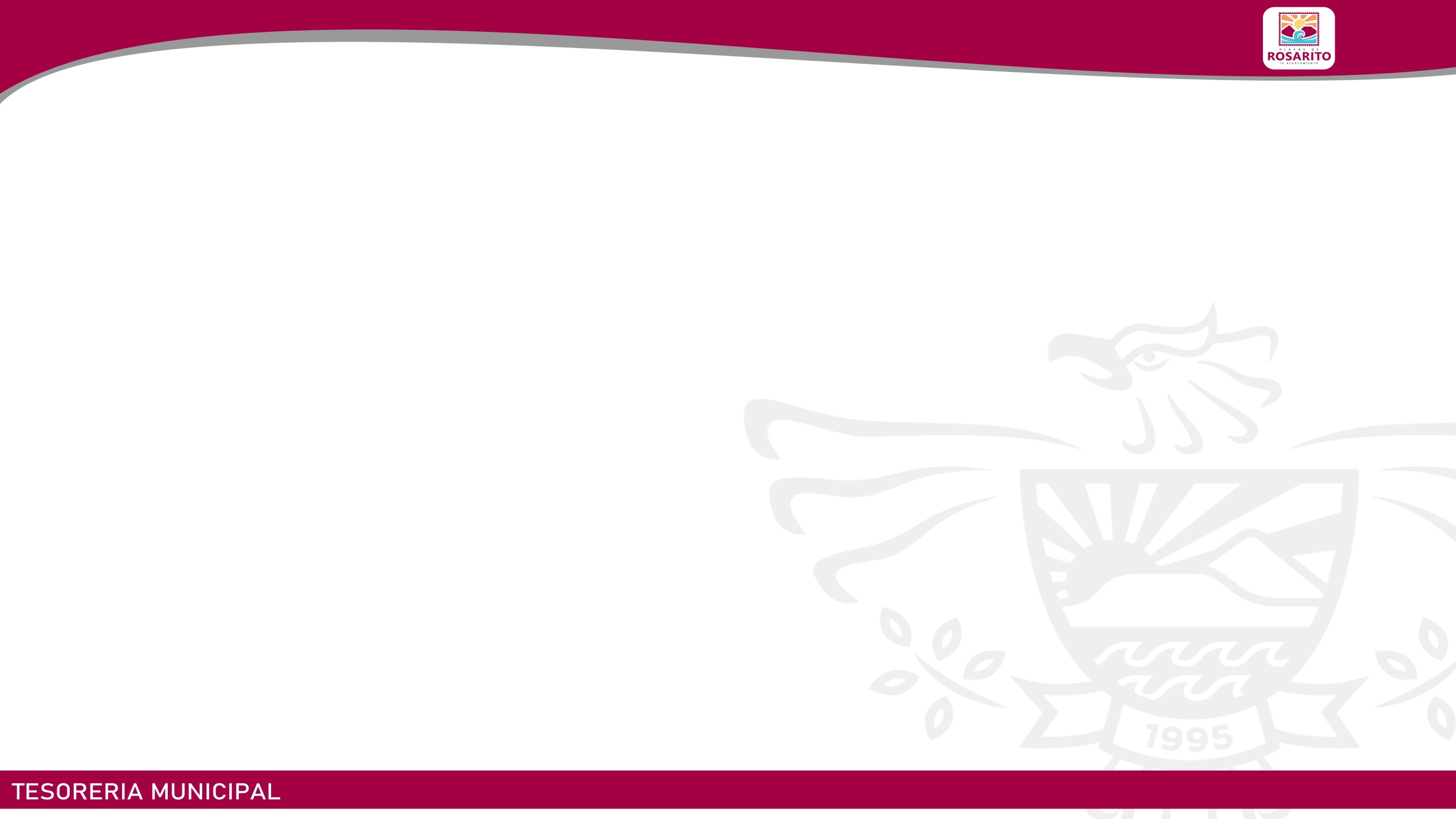 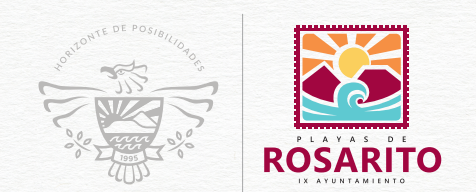 H. AYUNTAMIENTO DE PLAYAS DE ROSARITO
TESORERÍA MUNICIPAL
PROGRAMACIÓN Y PRESUPUESTOS
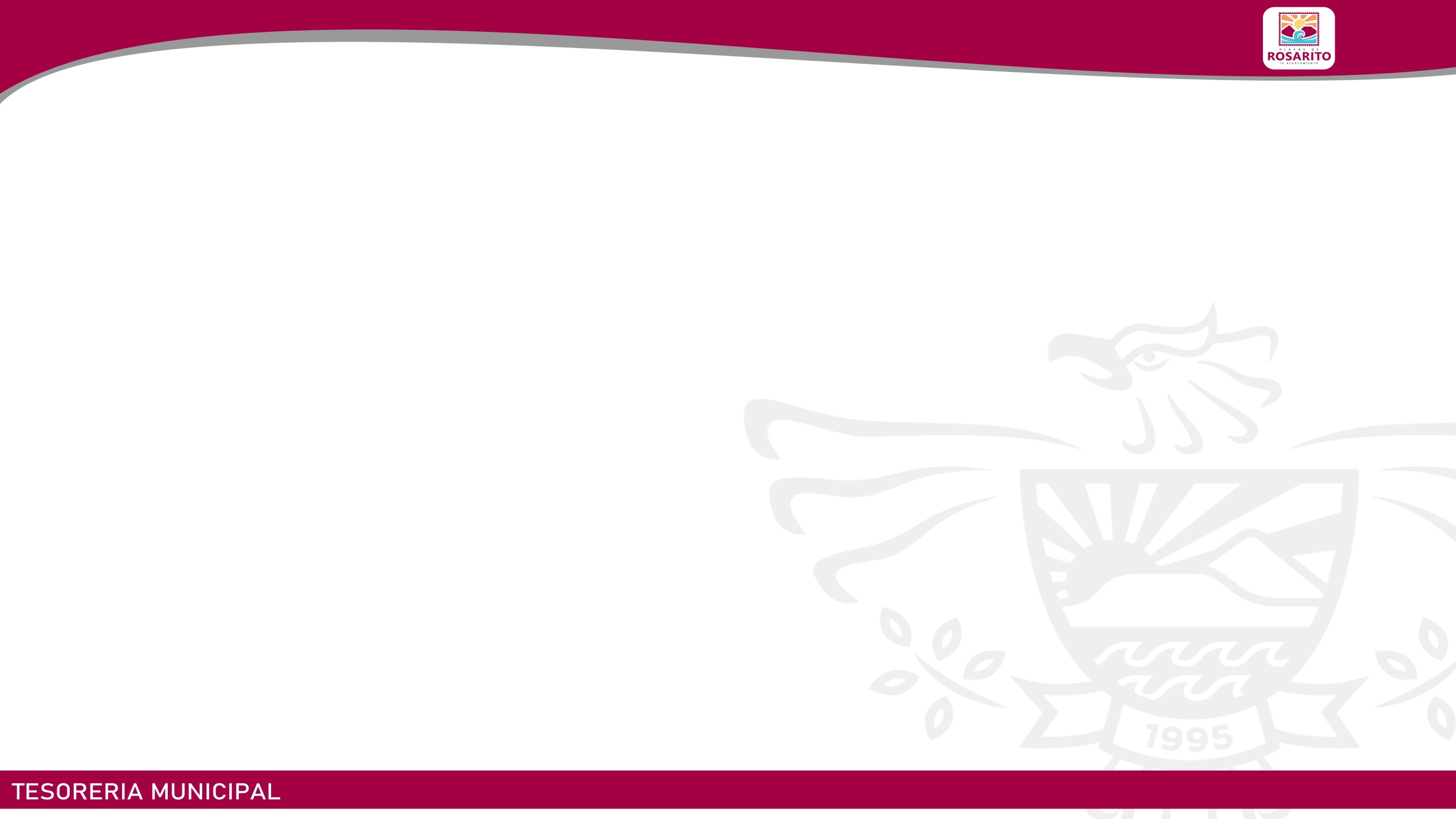 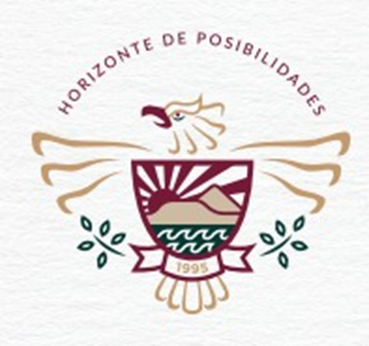 ELABORACIÓN DEL PROGAMA OPERATIVO ANUAL 2024
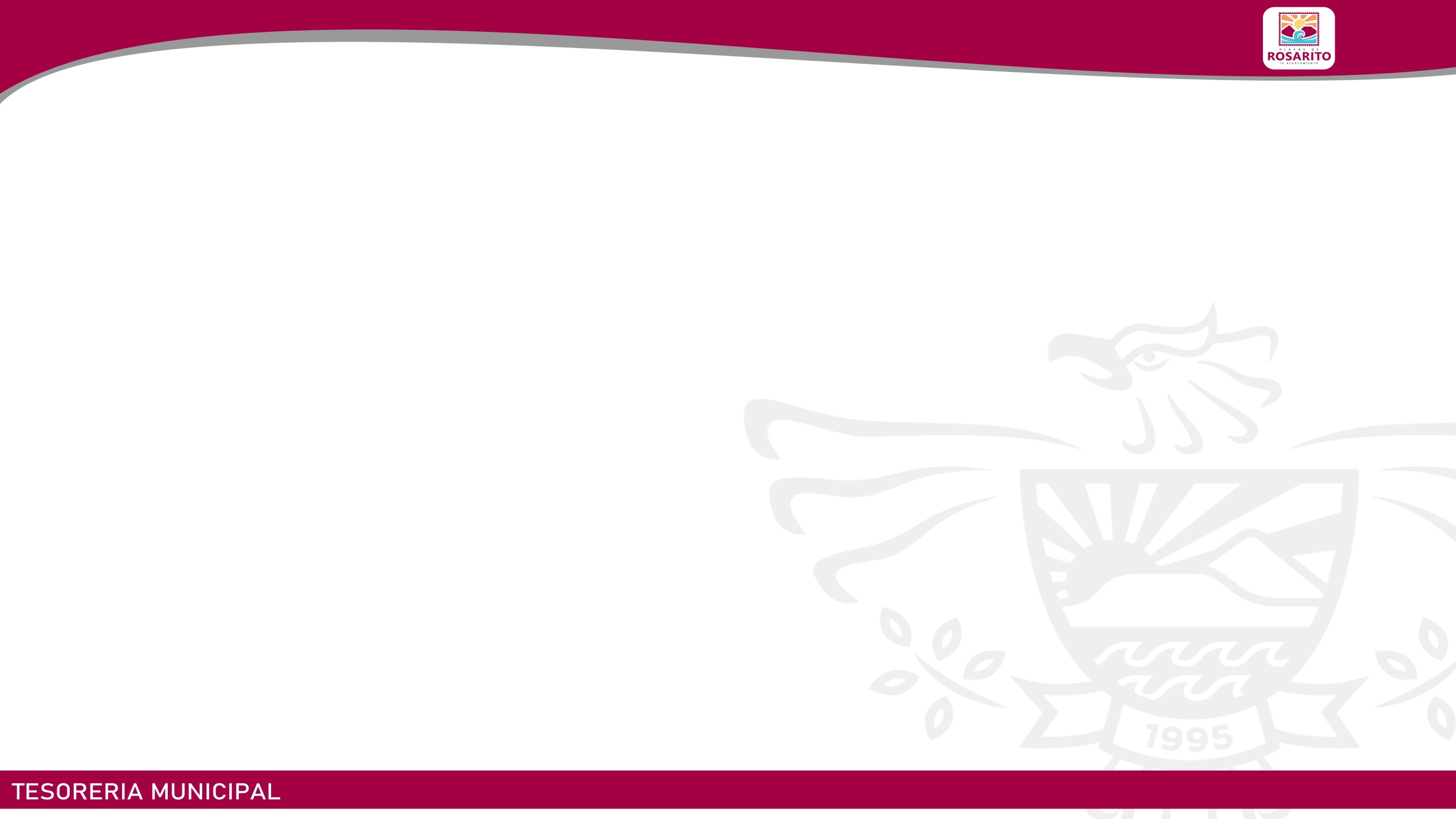 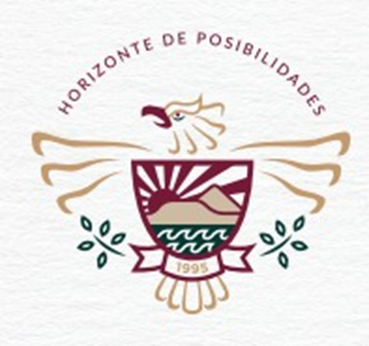 OBJETIVO
Que las dependencias del H. Ayuntamiento lleven a cabo la elaboración de sus proyectos para el ejercicio fiscal del 2024 en los tiempos establecidos para ello.
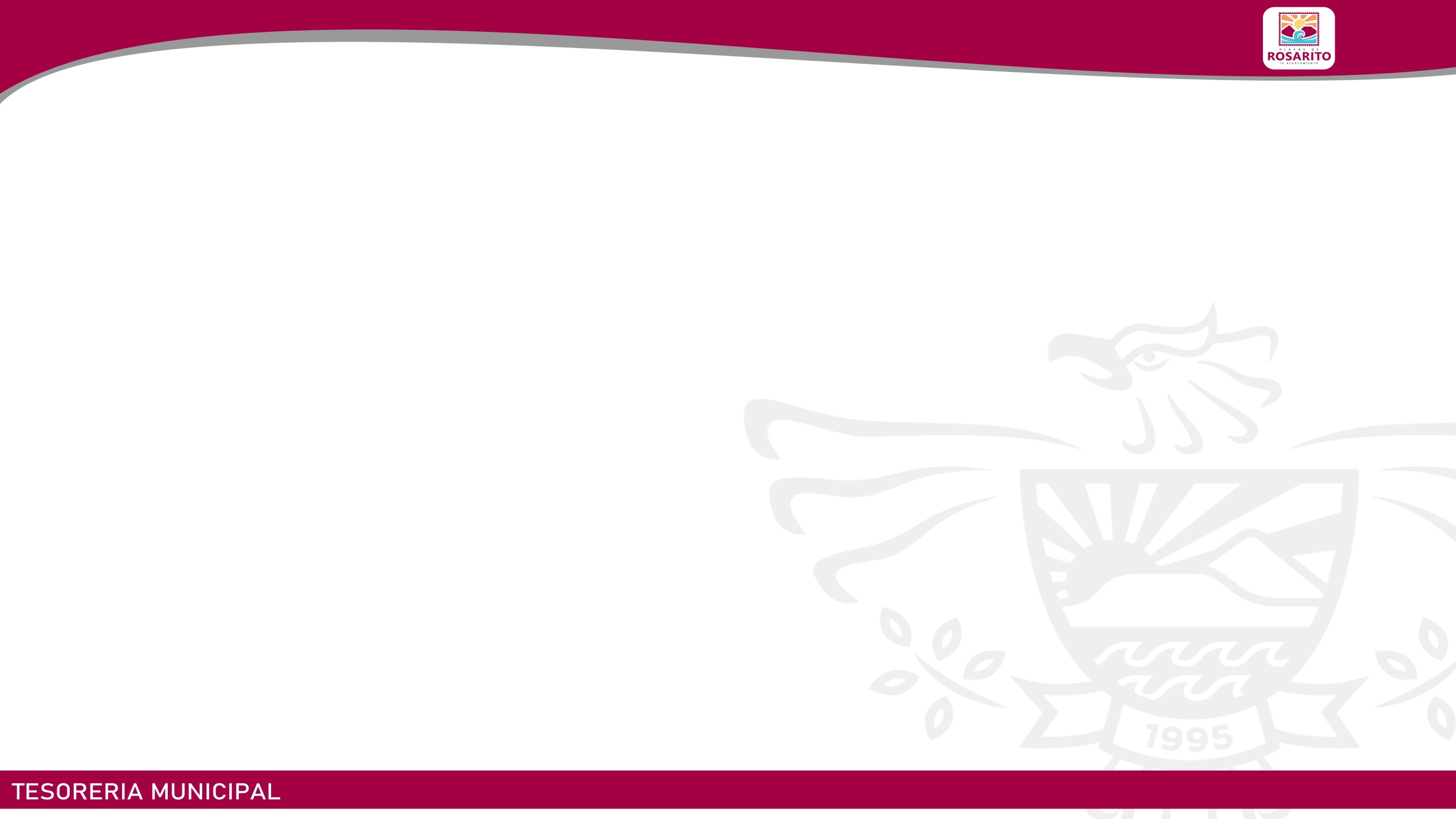 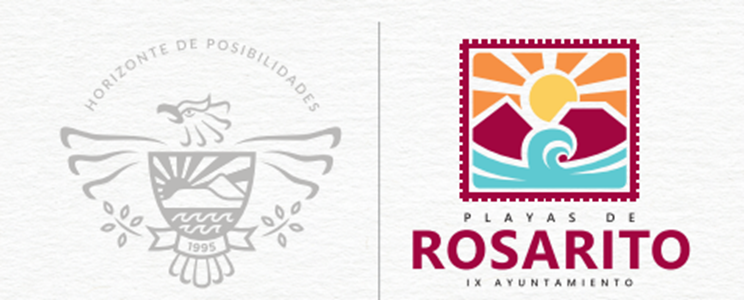 FECHA LÍMITE PARA CAPTURA DE POA´S EN SIAC
08 DE SEPTIEMBRE DE 2023
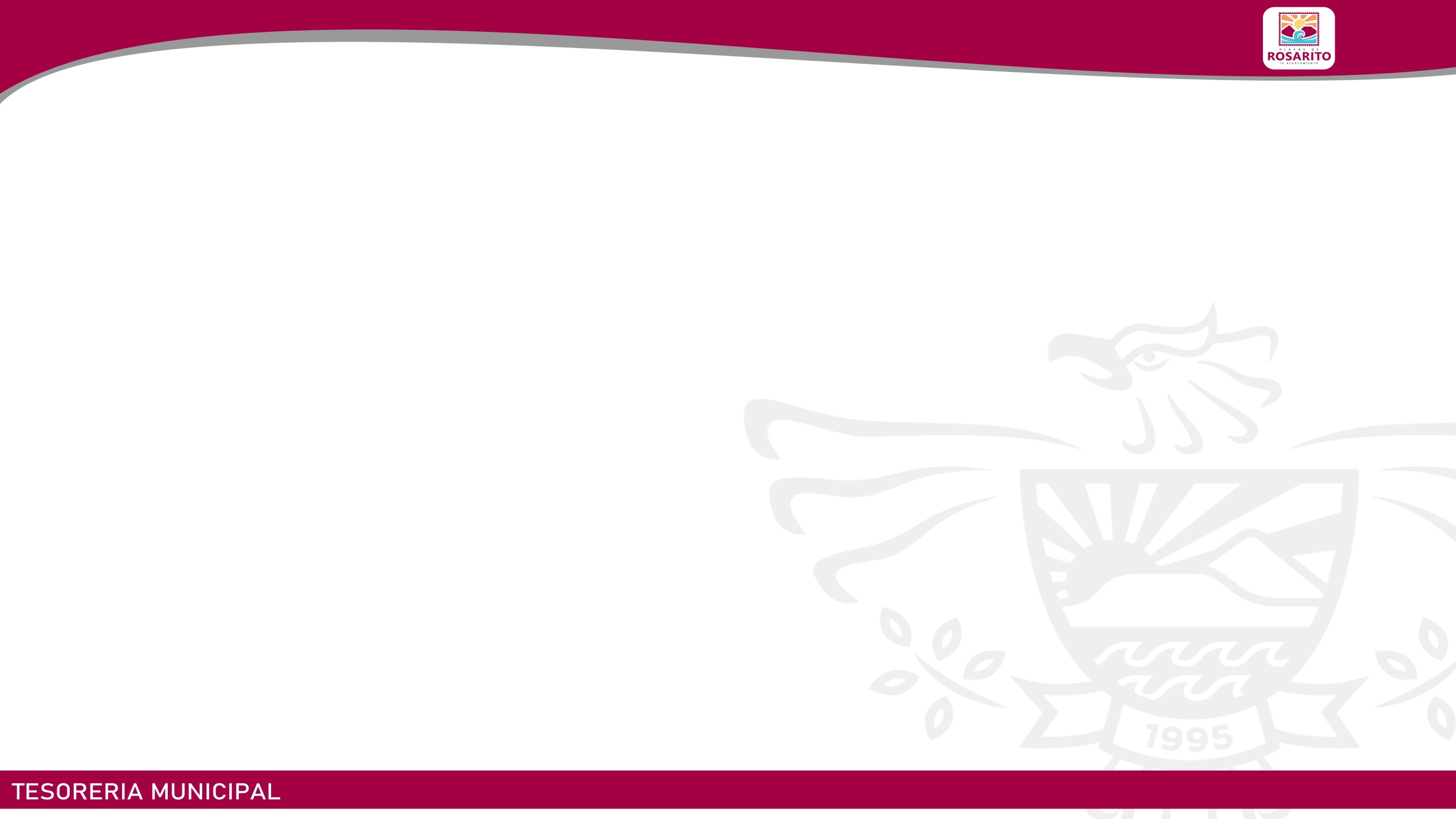 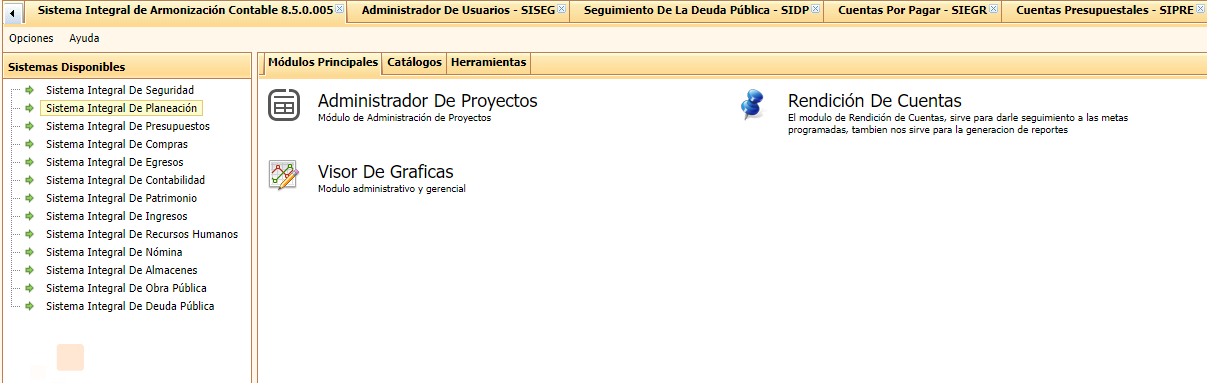 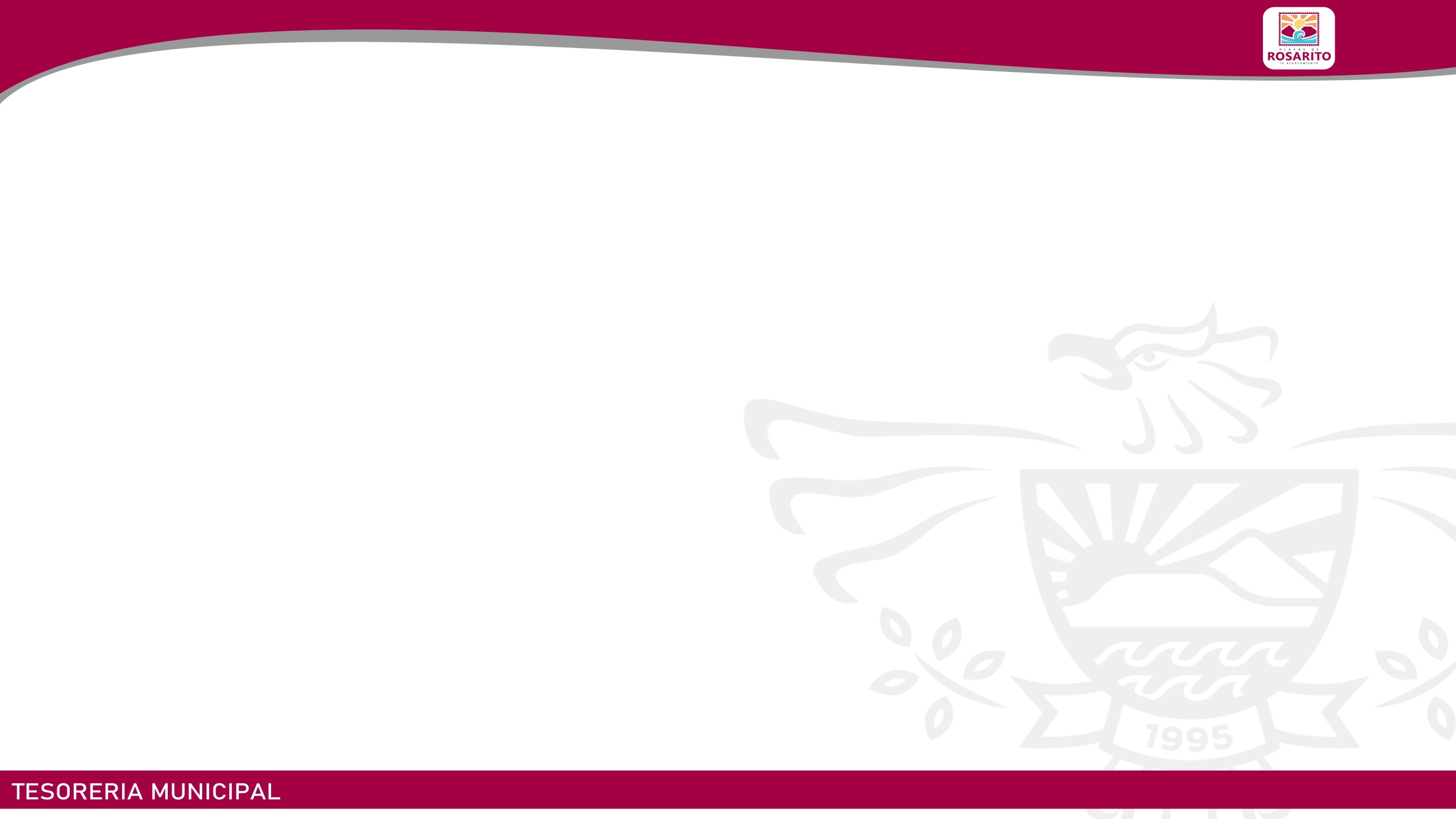 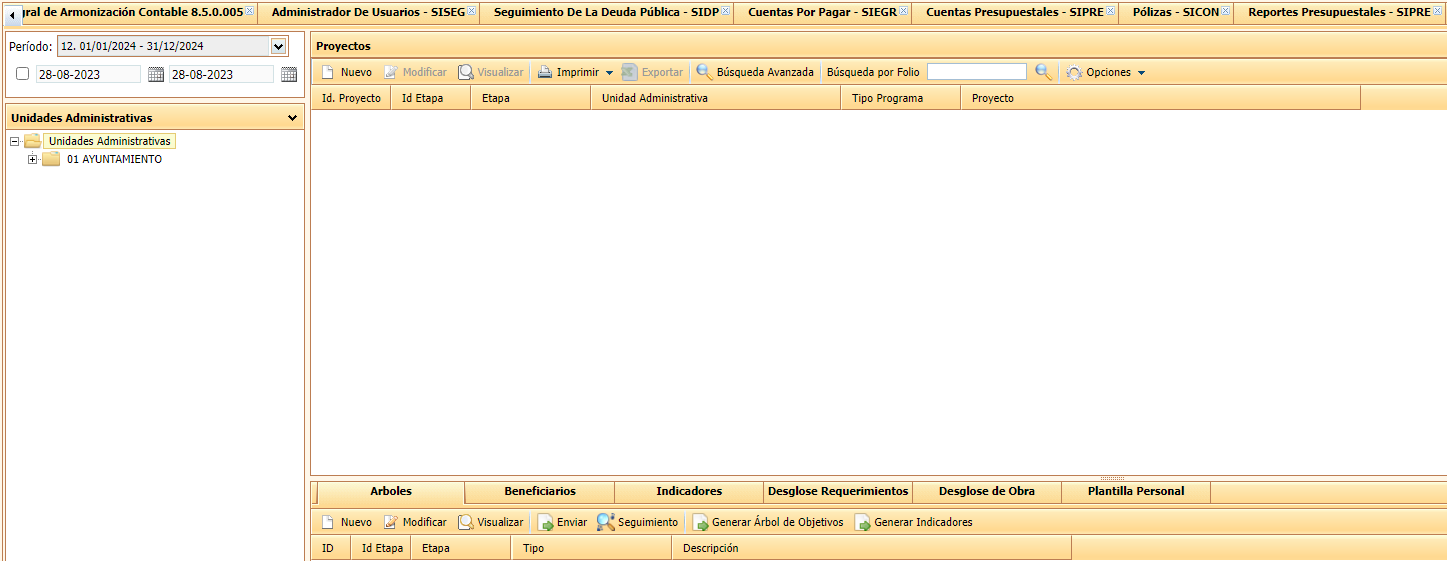 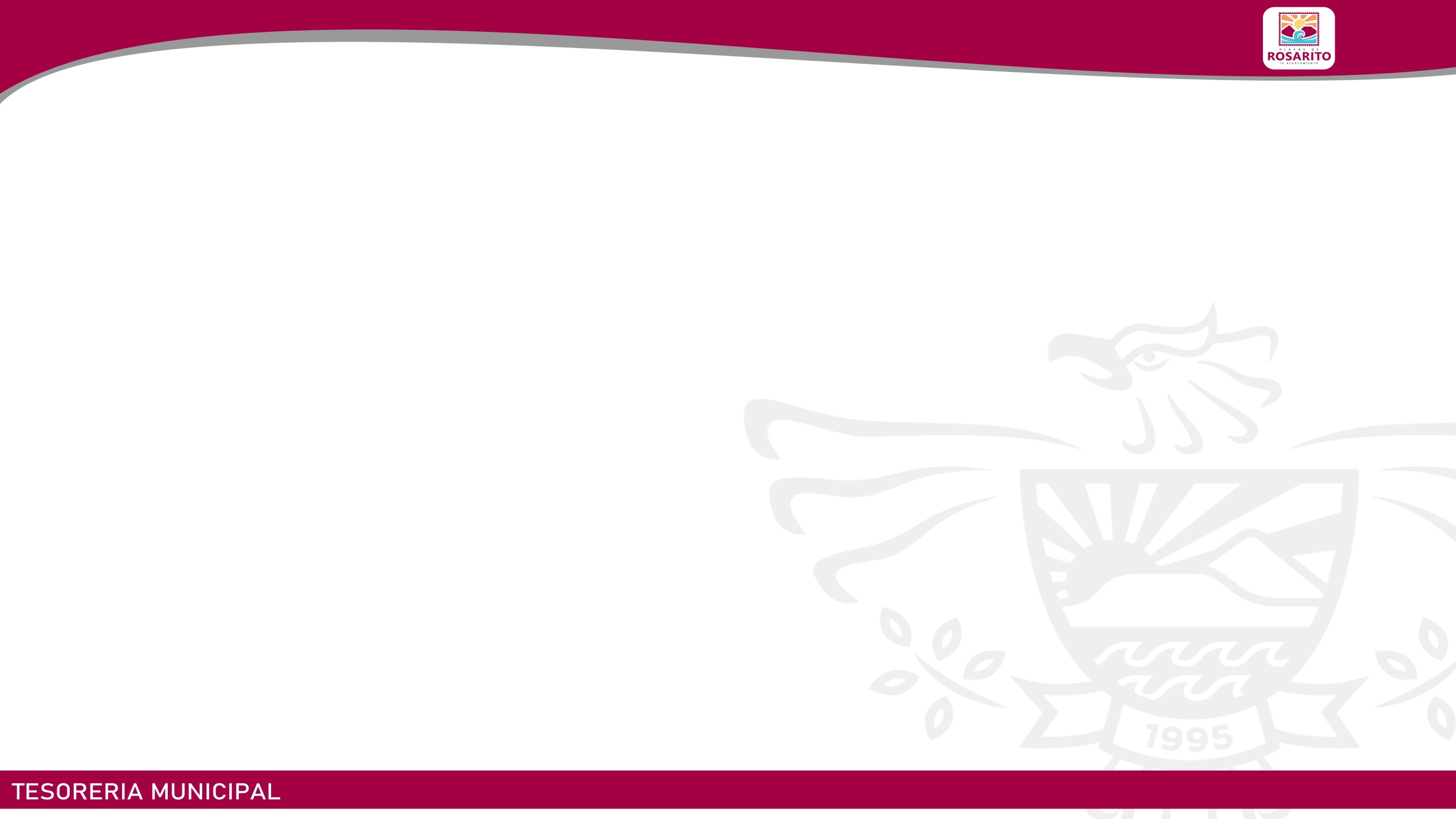 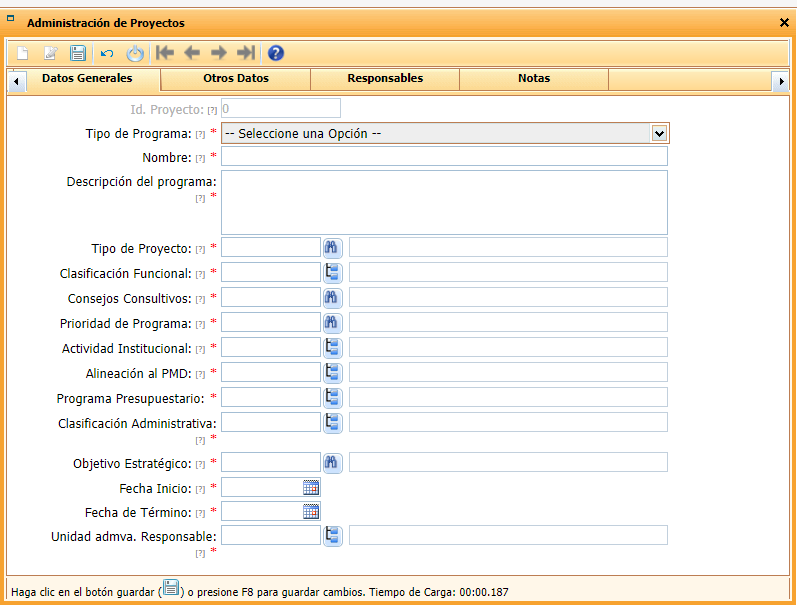 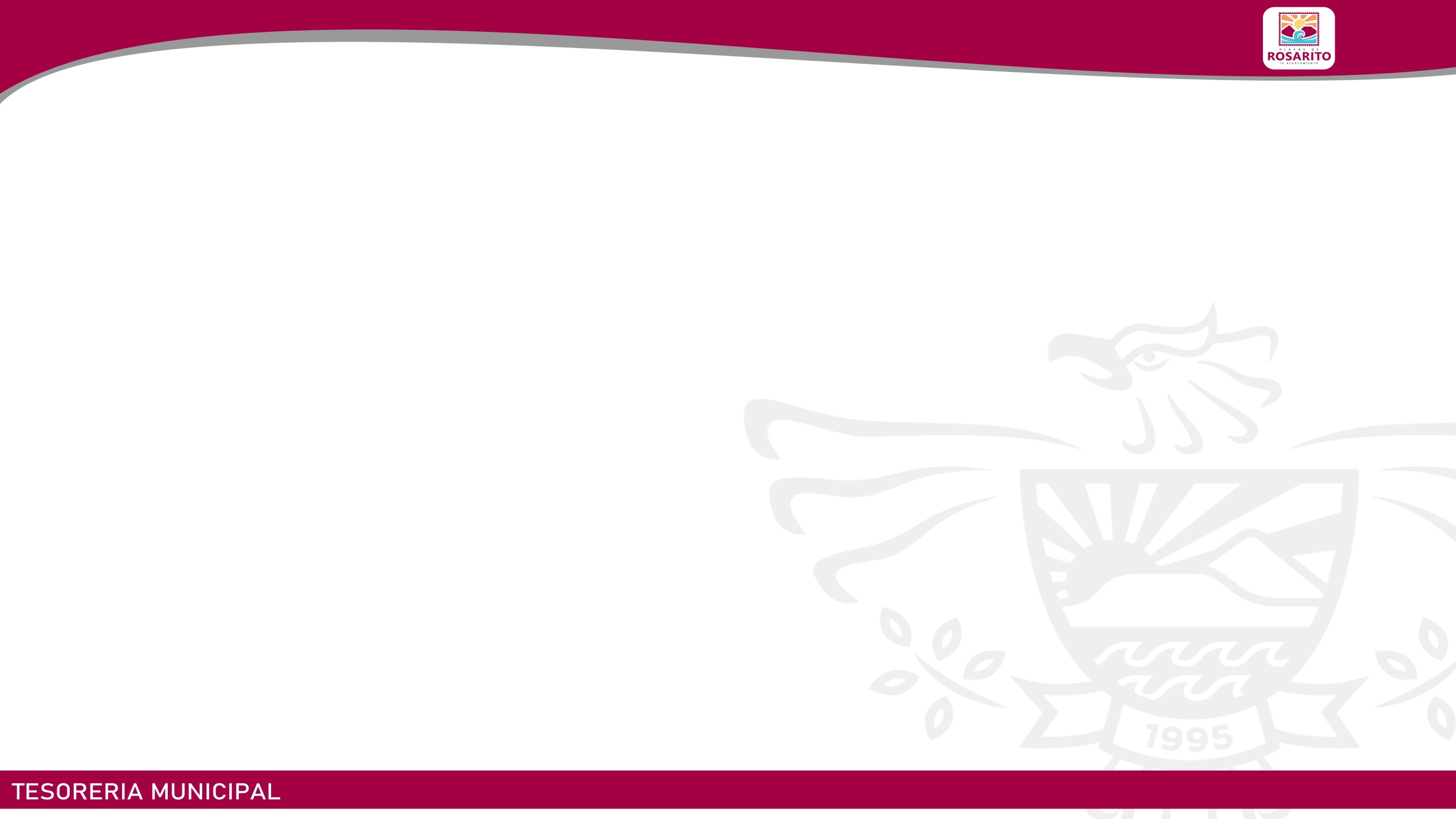 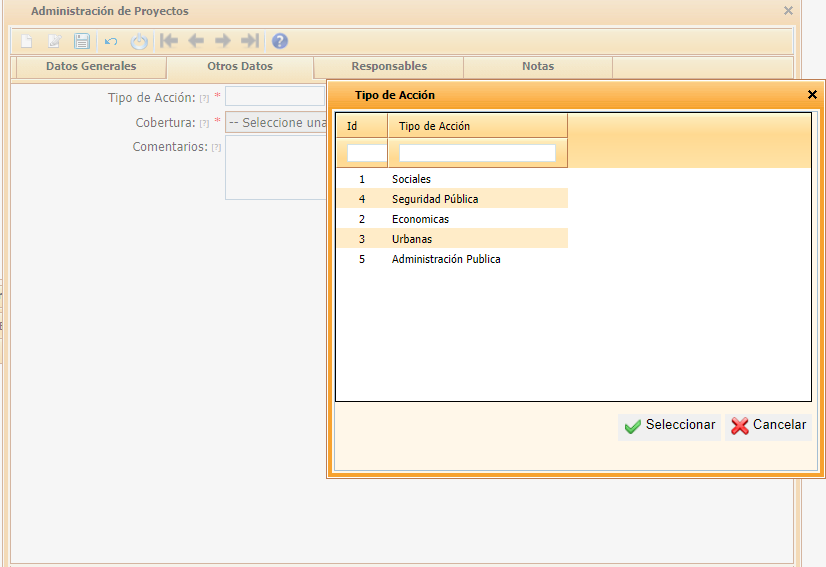 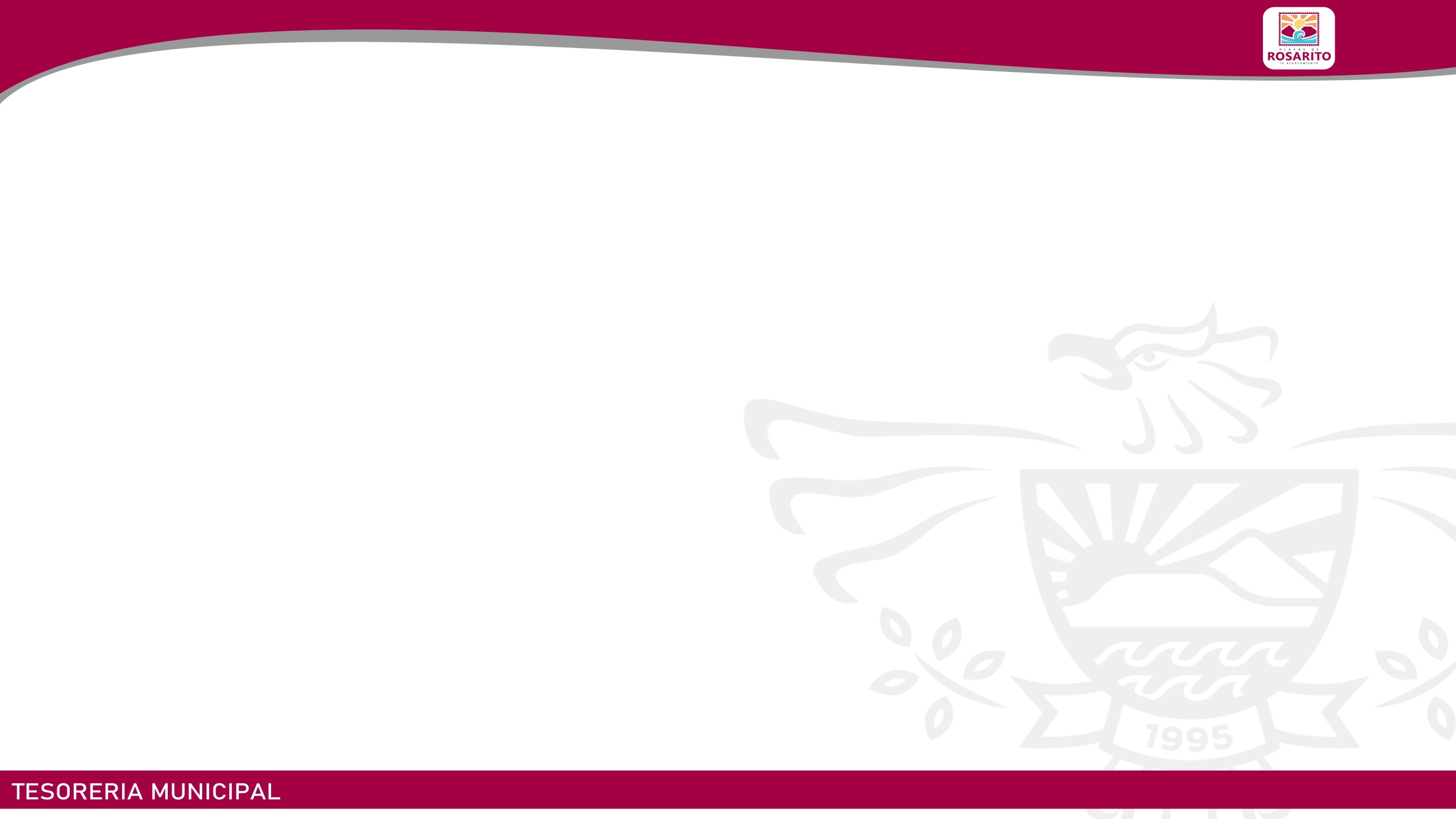 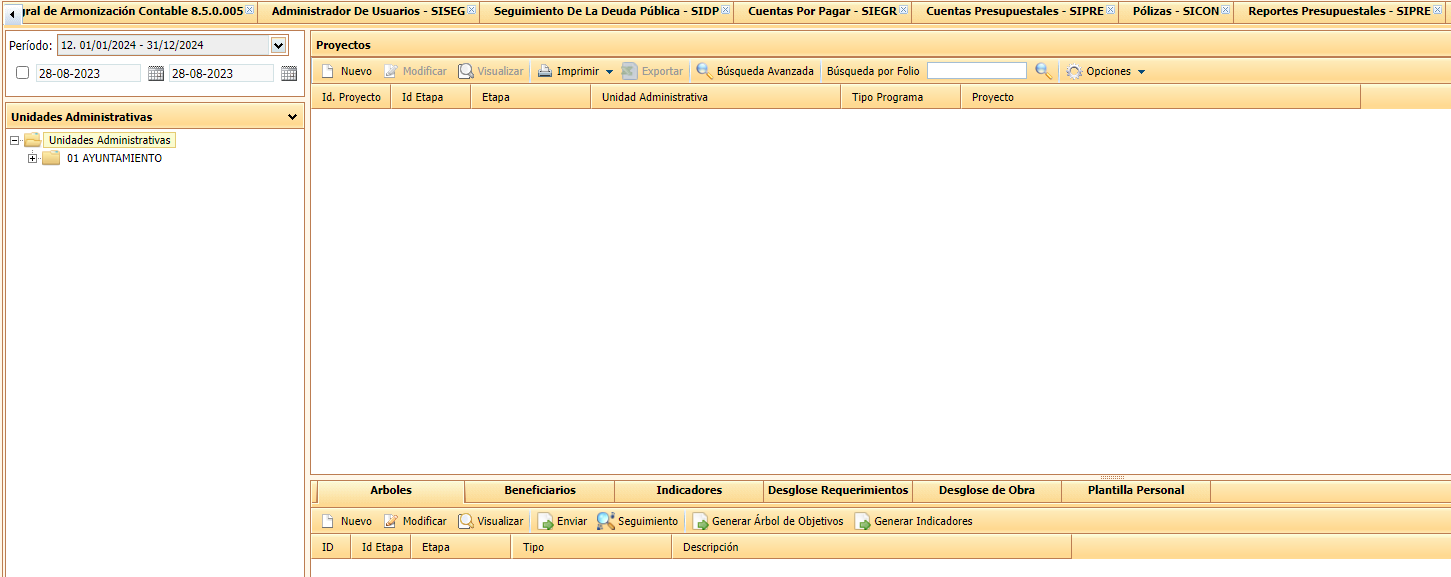 METODOLOGIA DEL MARCO LOGICO
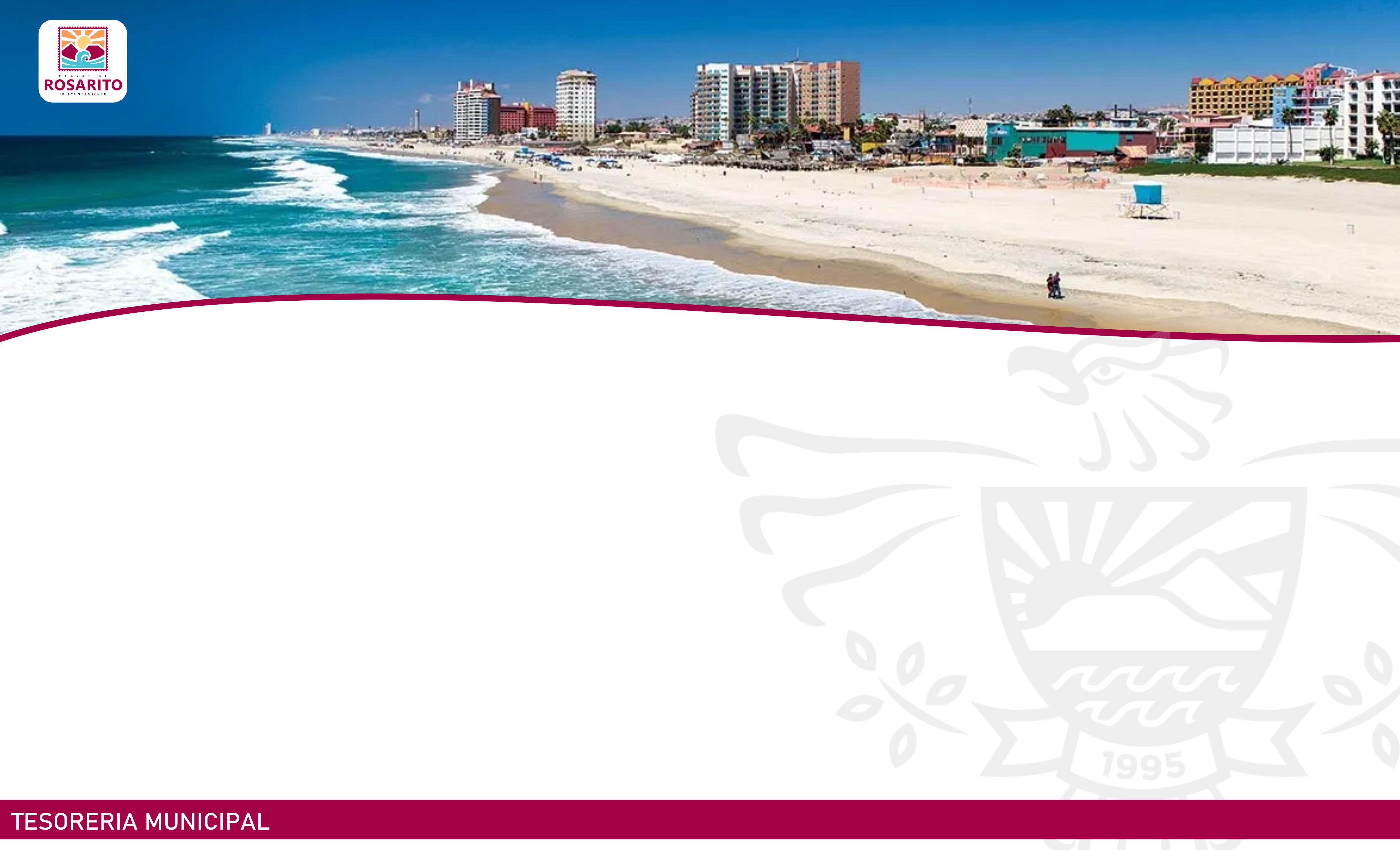 METODOLOGÍA DEL 
MARCO LÓGICO

TESORERÍA MUNICIPAL
PROGRAMACIÓN Y PRESUPUESTOS
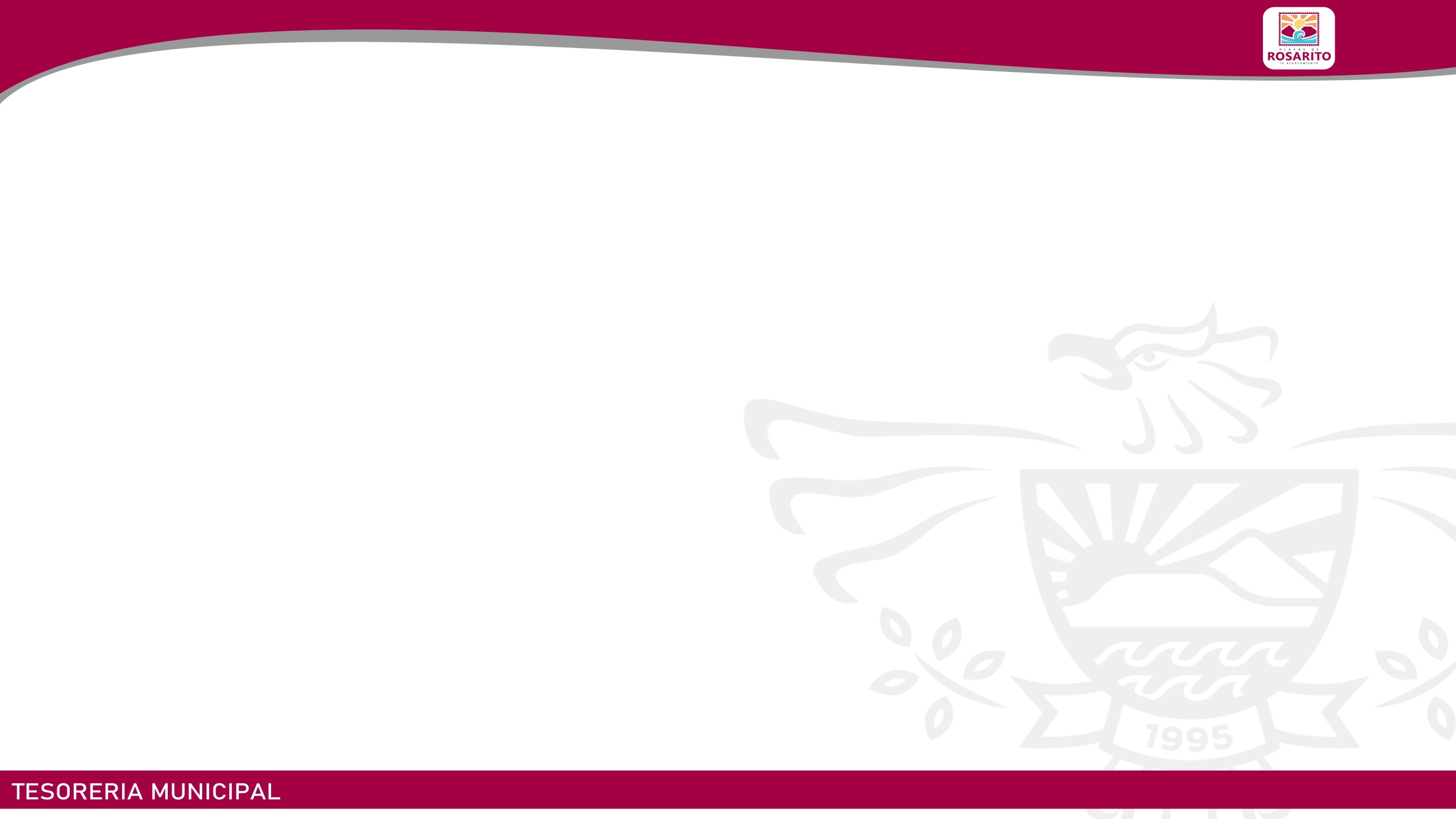 ¿Qué es la Metodología del Marco Lógico?(MML)
La Metodología del Marco Lógico es una herramienta de planeación basada en la estructuración y solución de problemas, que facilita el proceso de conceptualización, diseño ejecución y evaluación de proyectos. Es un instrumento de gestión de programas y proyectos.
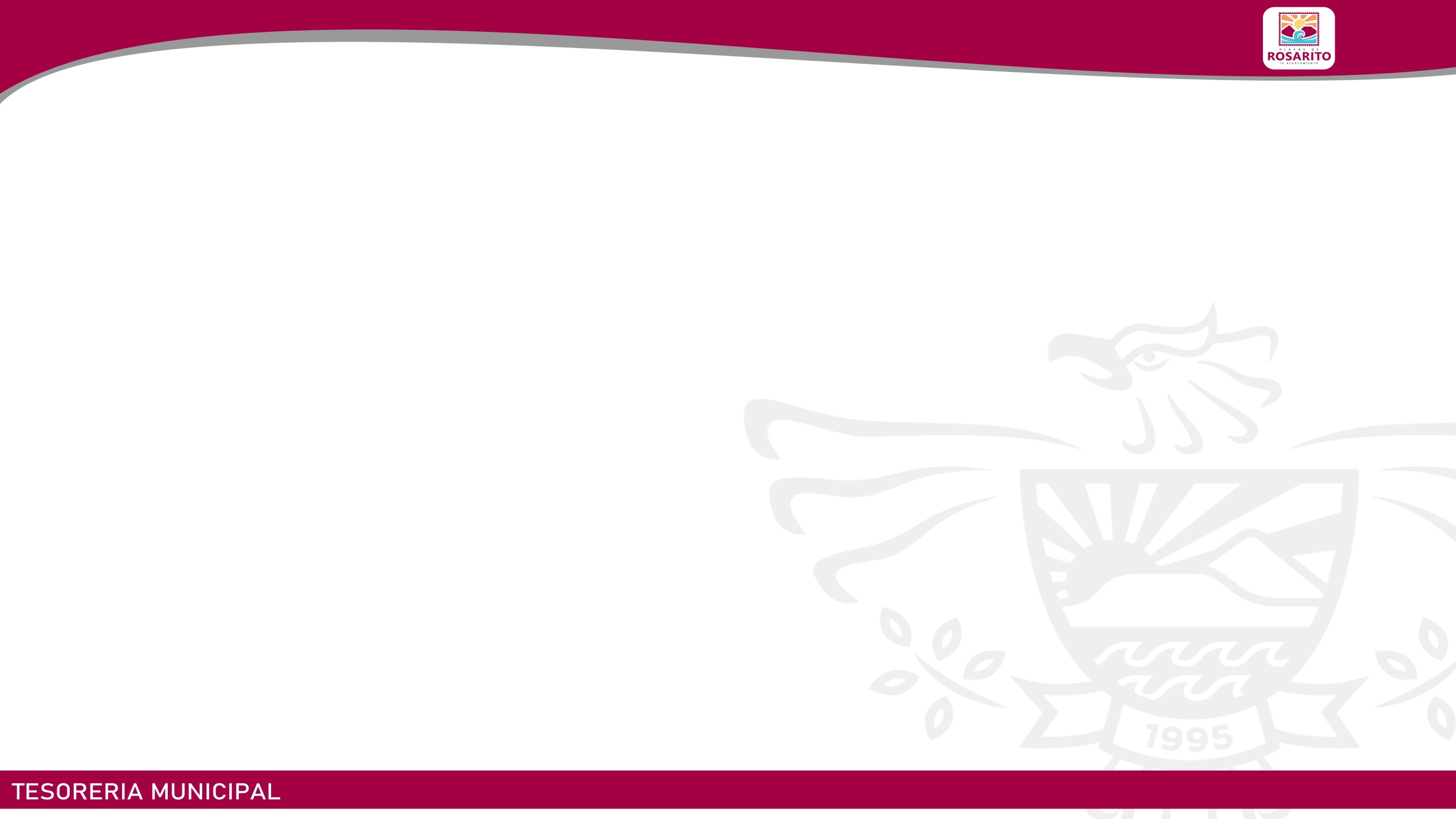 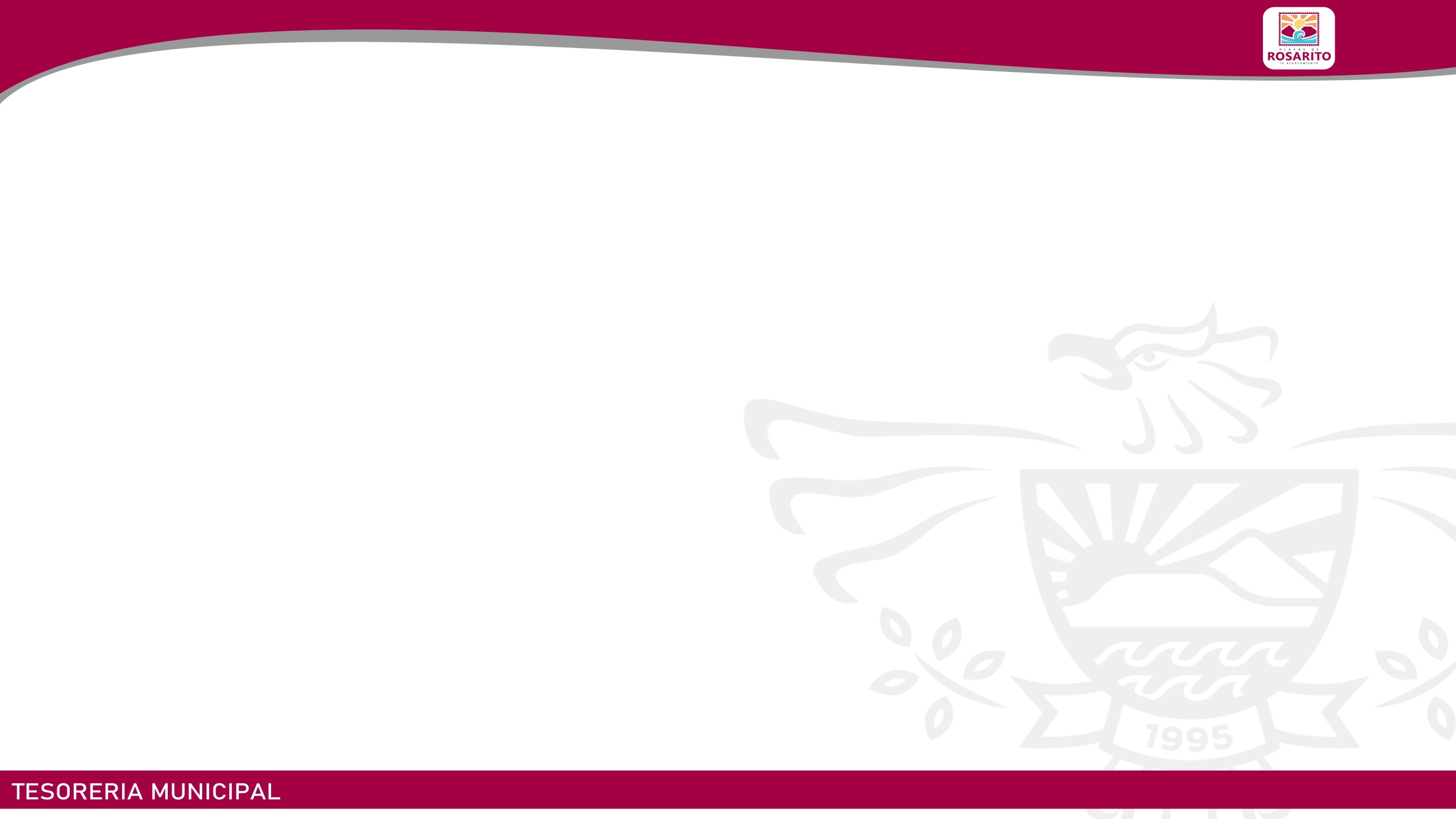 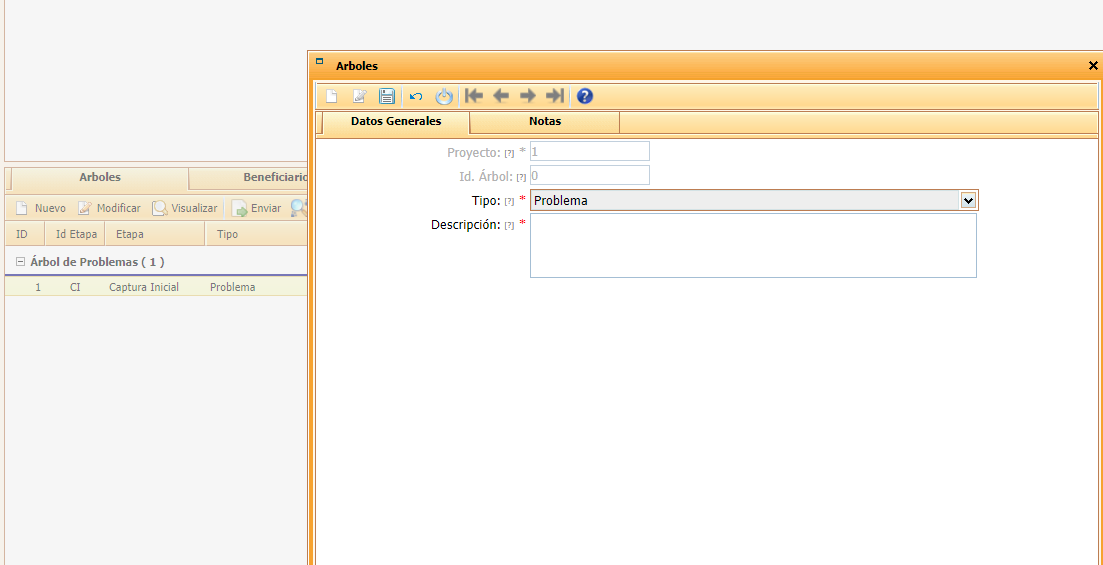 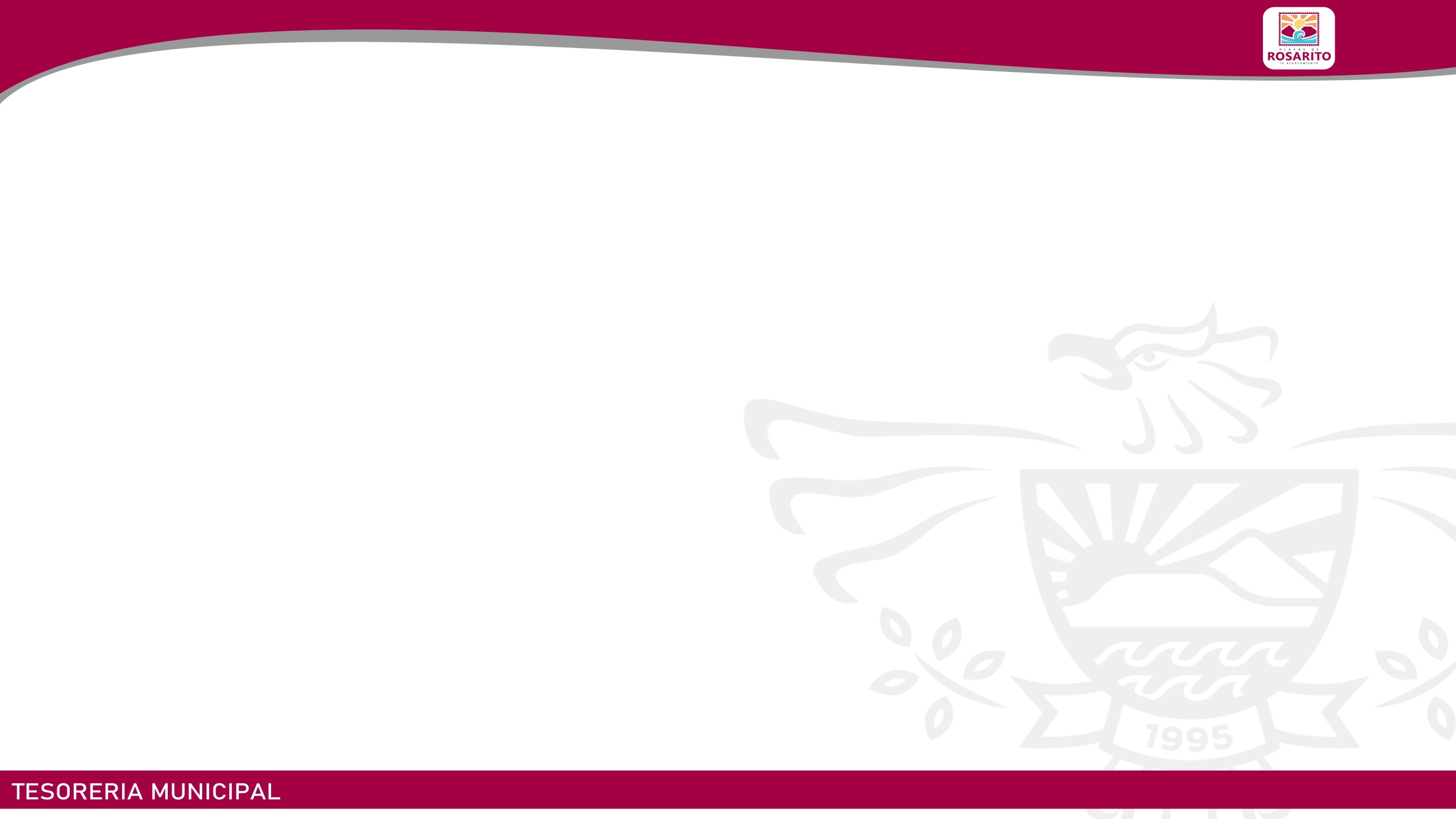 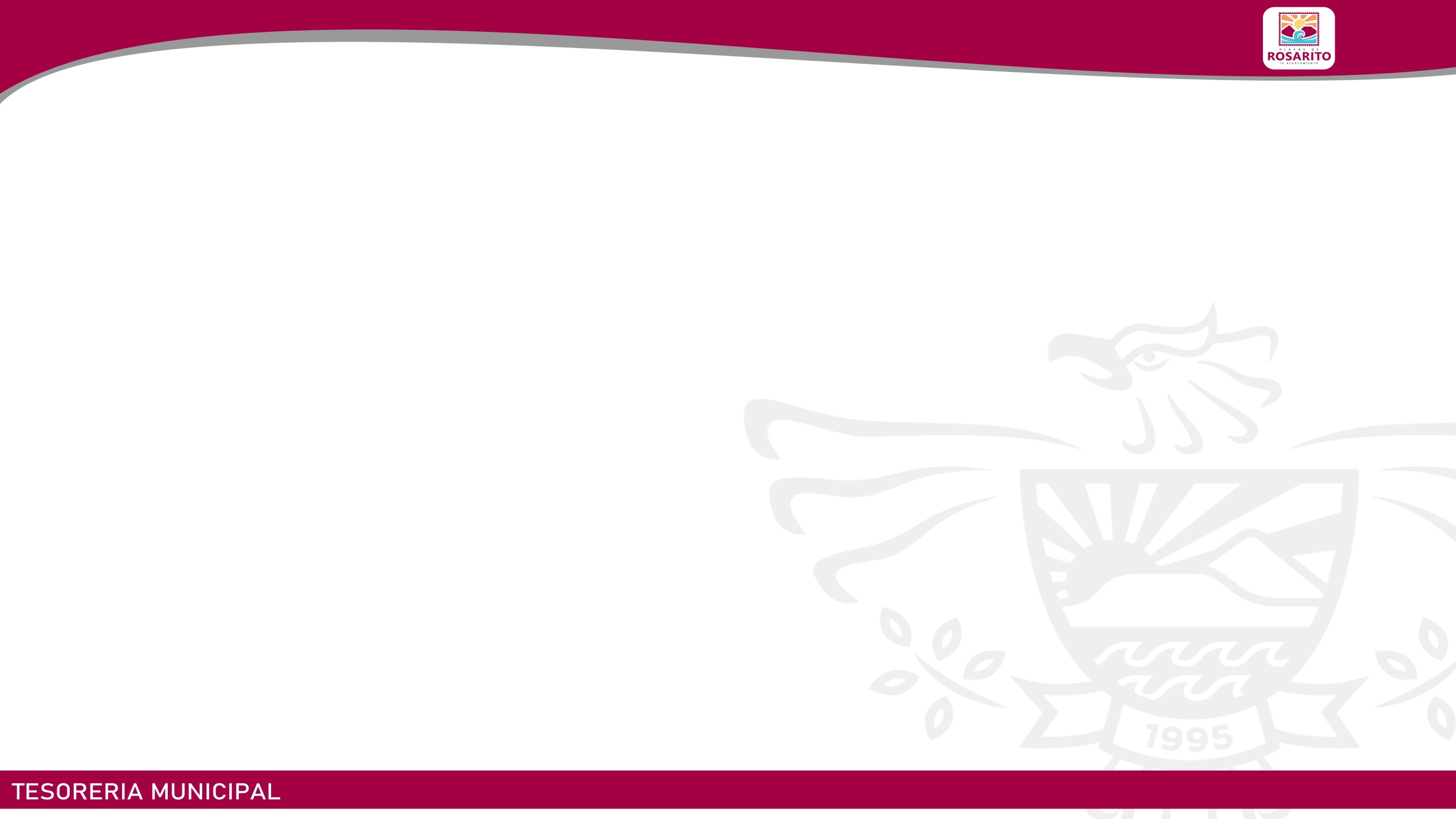 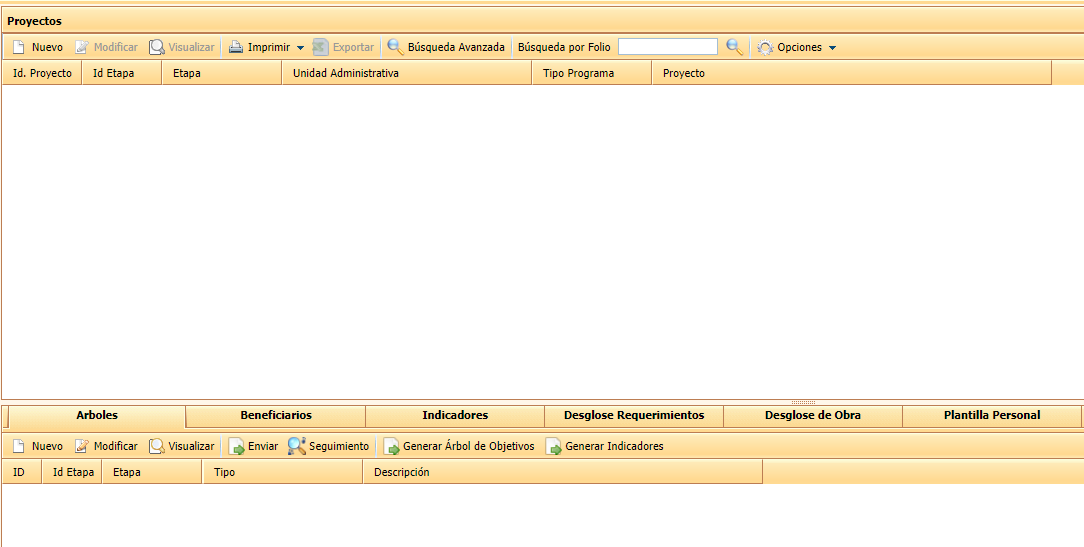 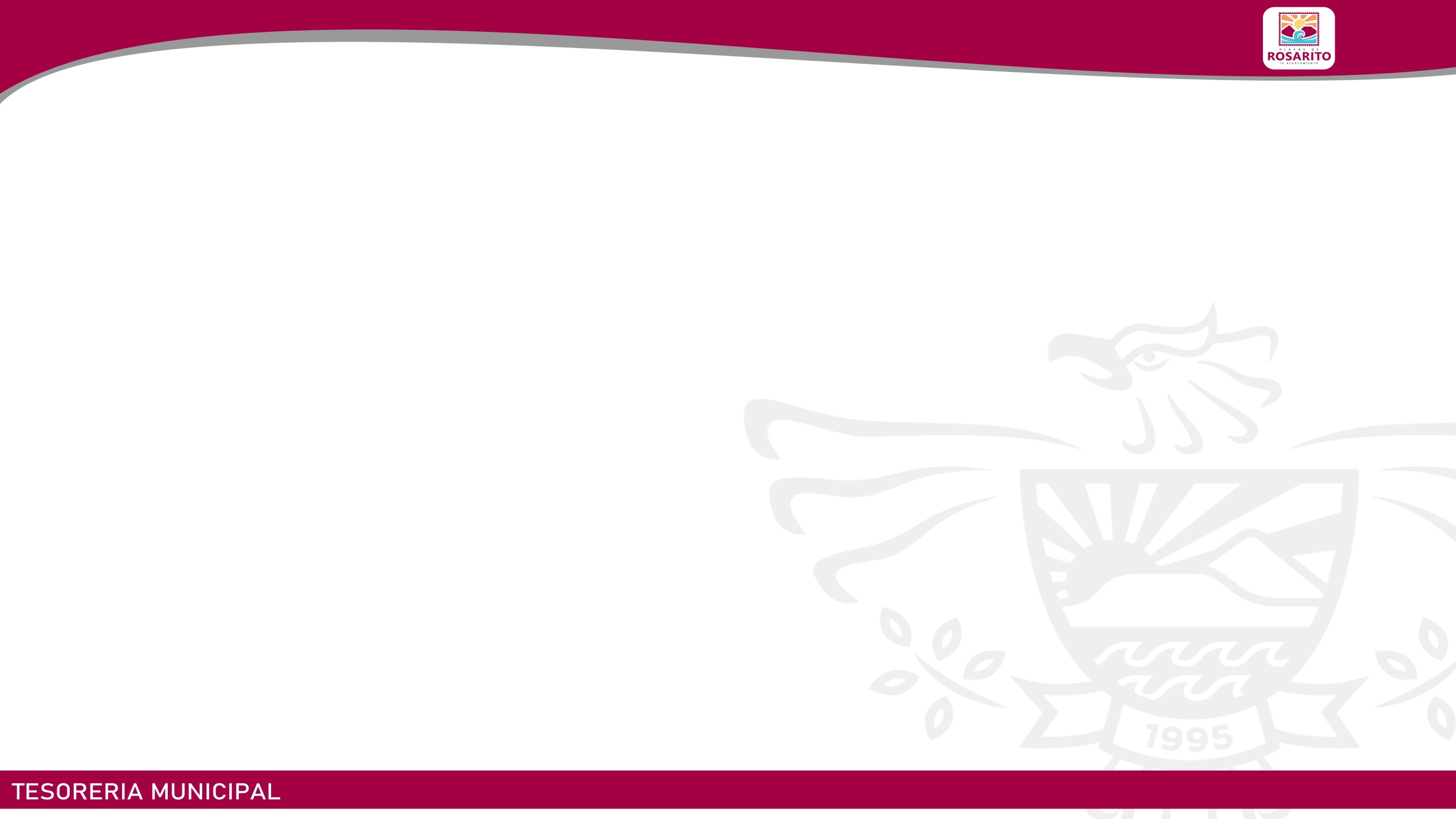 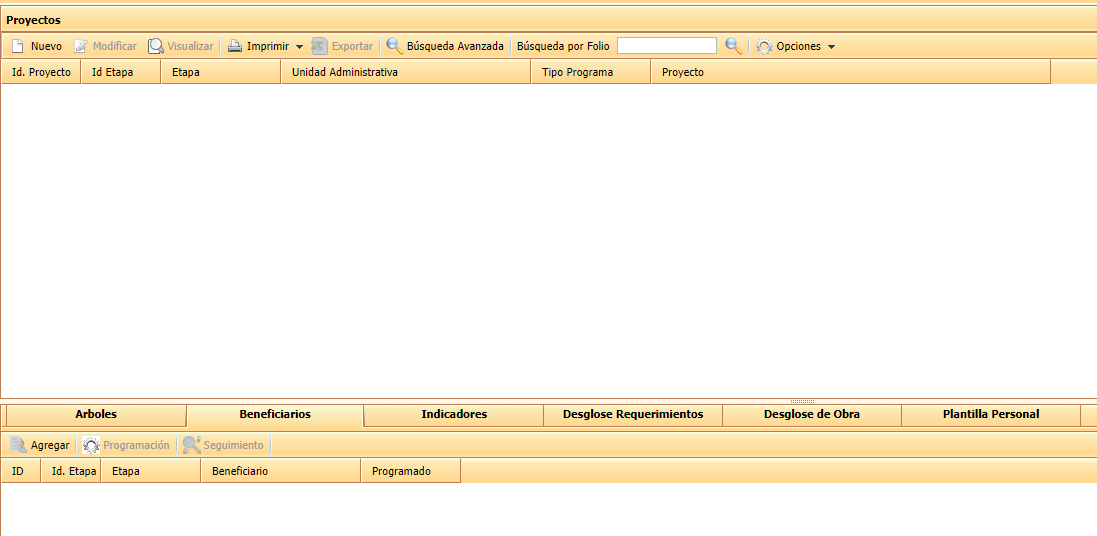 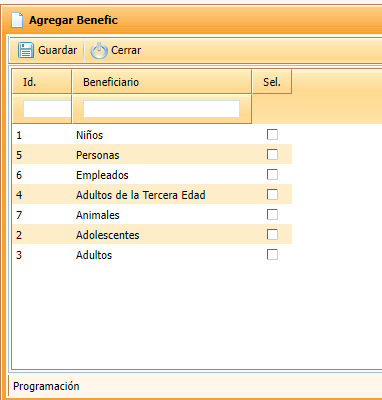 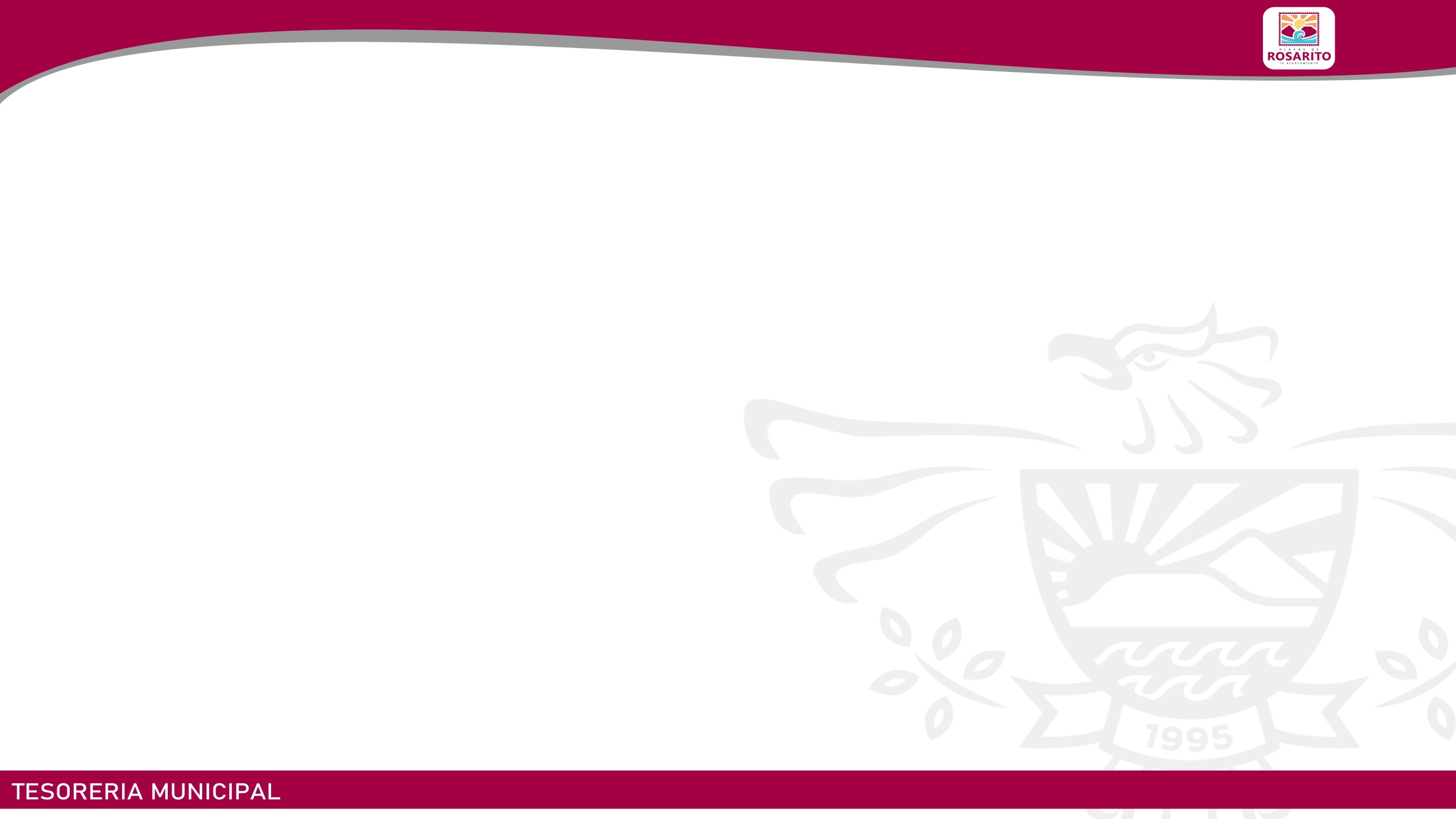 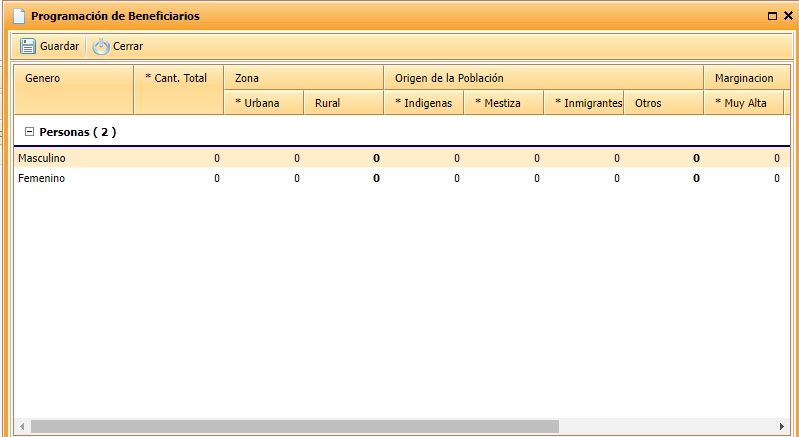 POBLACION TOTAL DE MUNICIPIO
126,890 

HOMBRES                       MUJERES
64,386                              62,504
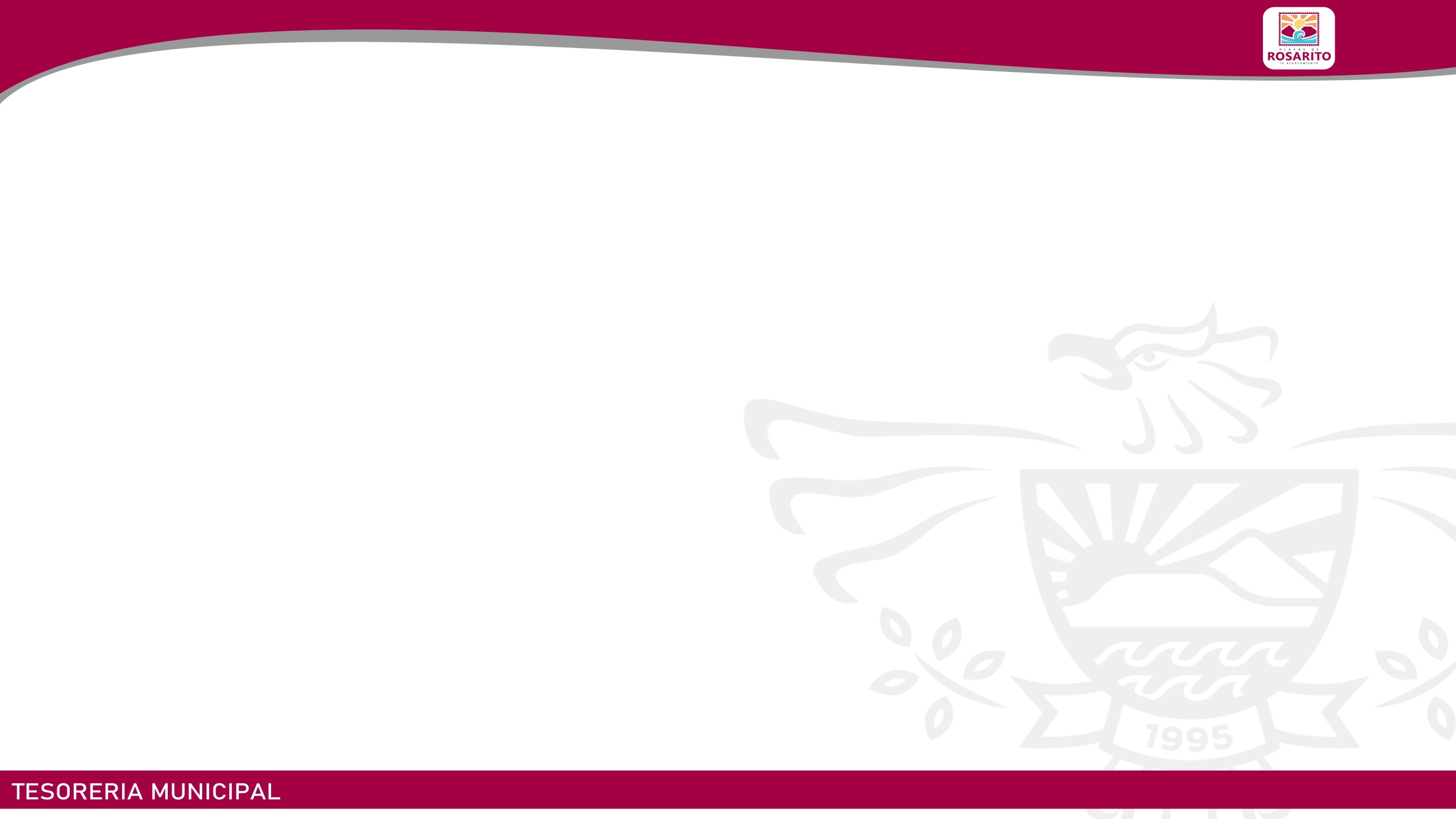 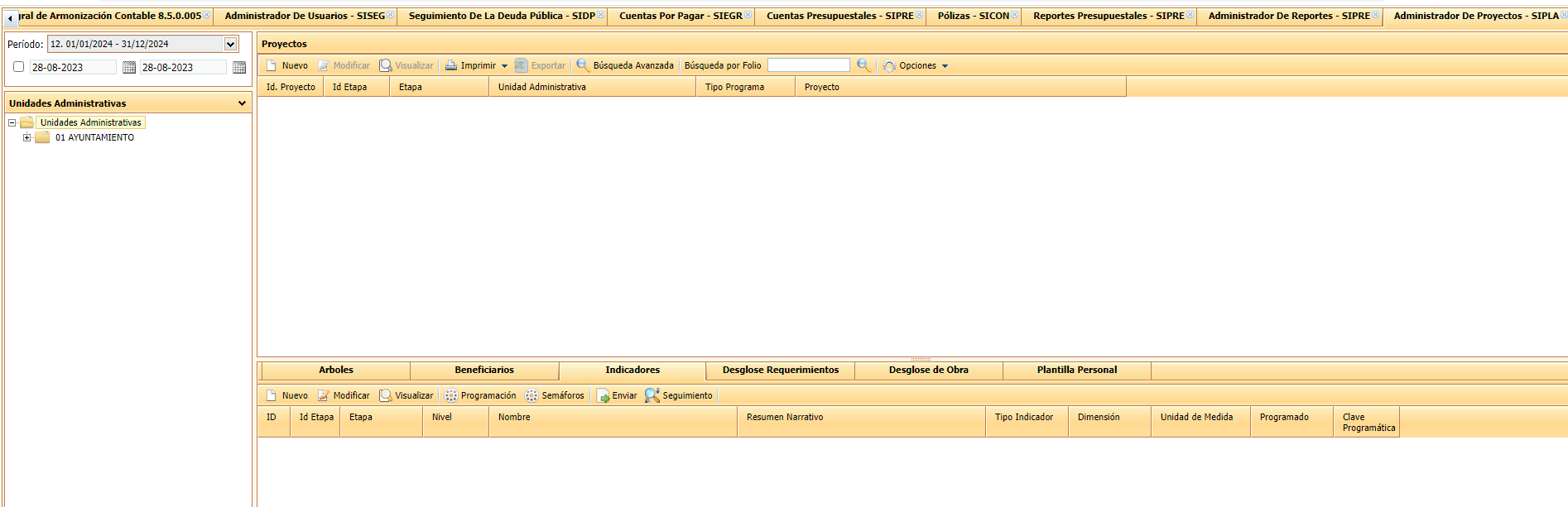 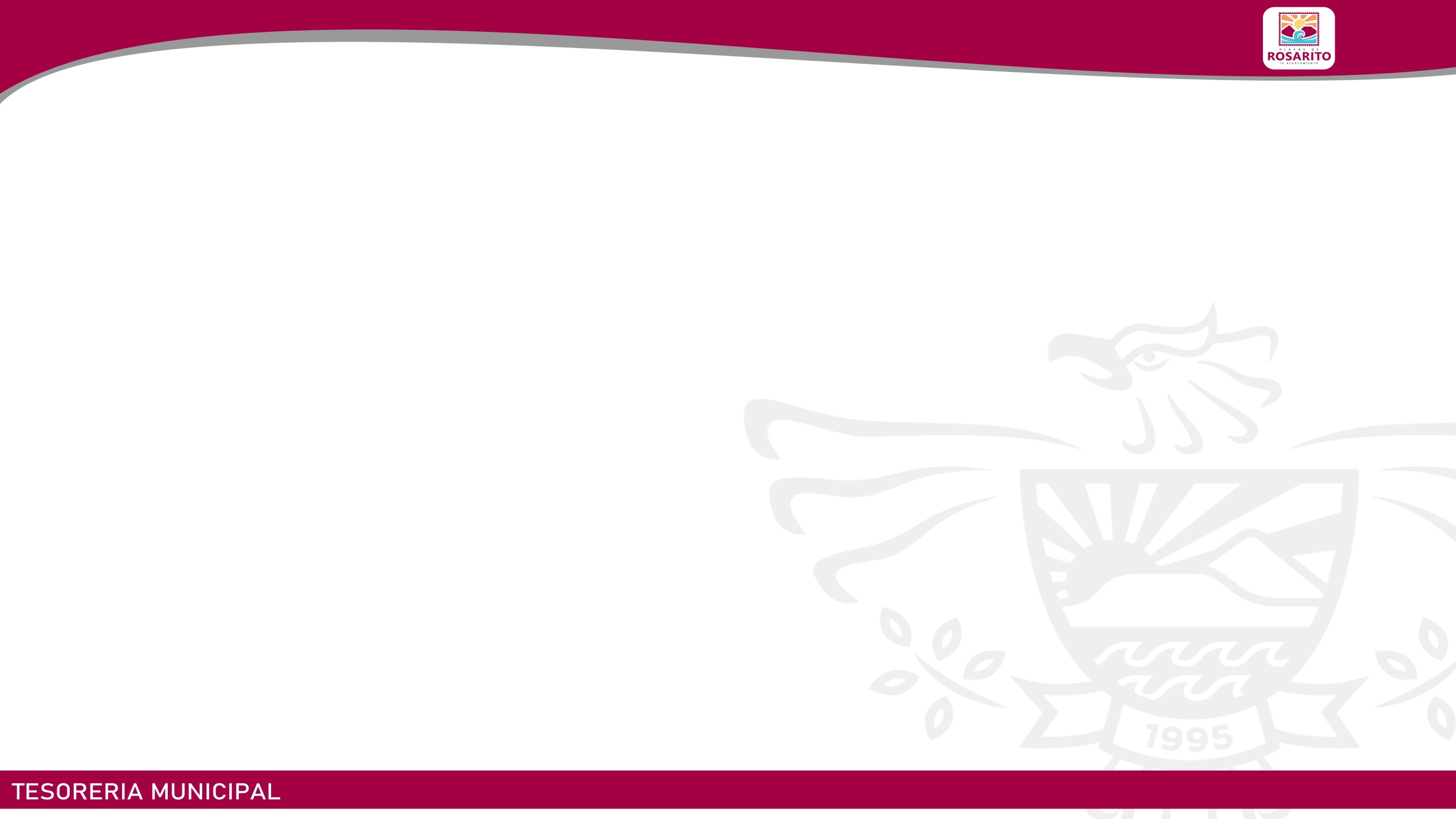 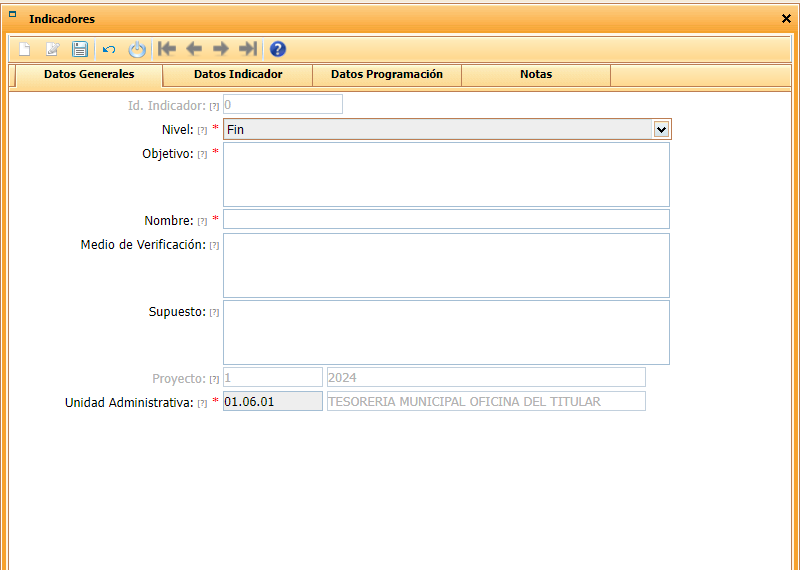 ¿Qué? + MEDIANTE+ ¿Cómo?
Publicaciones, Informes,Minutas, etc
Lo que quieres para que se cumpla tu objetivo
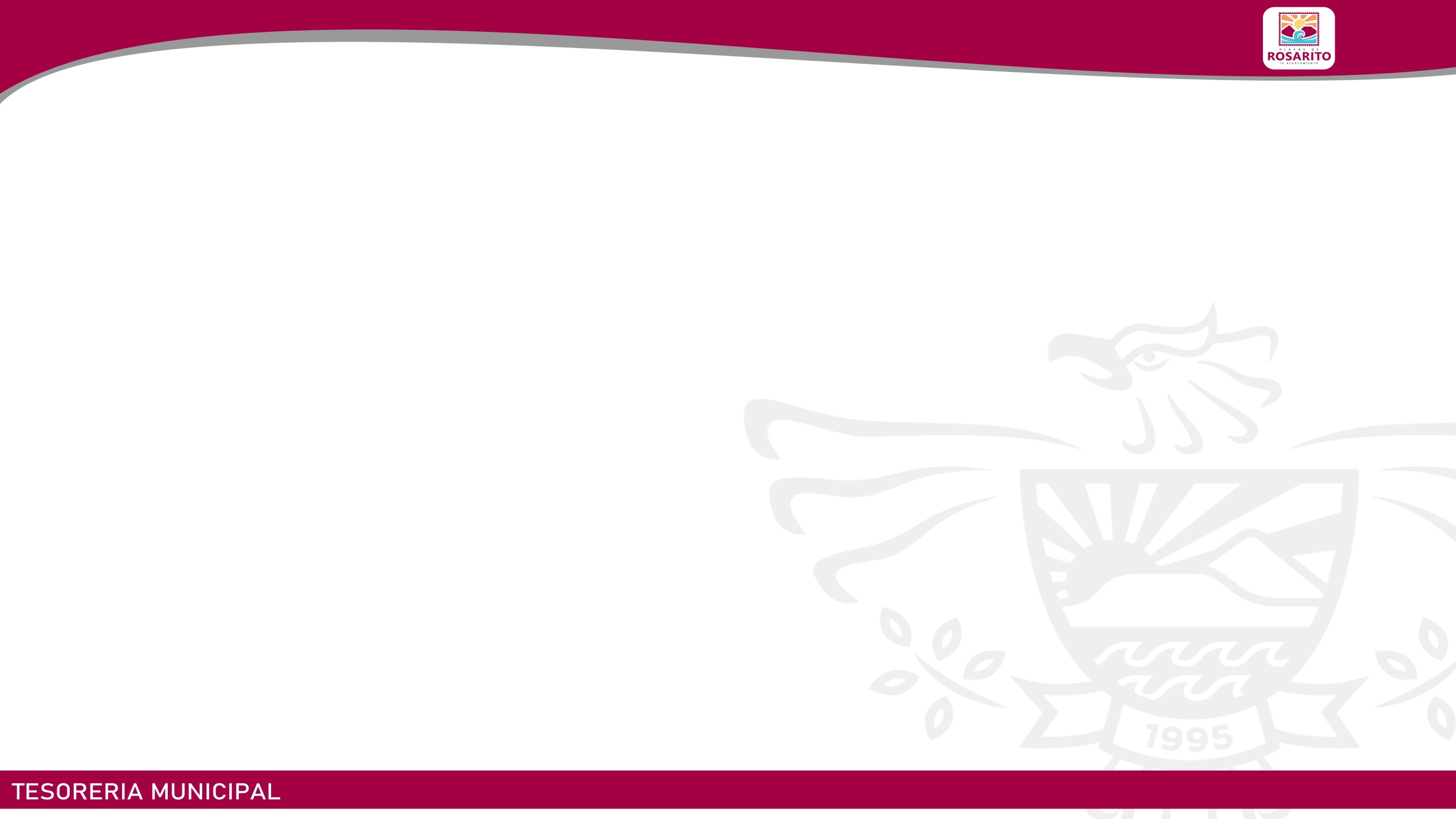 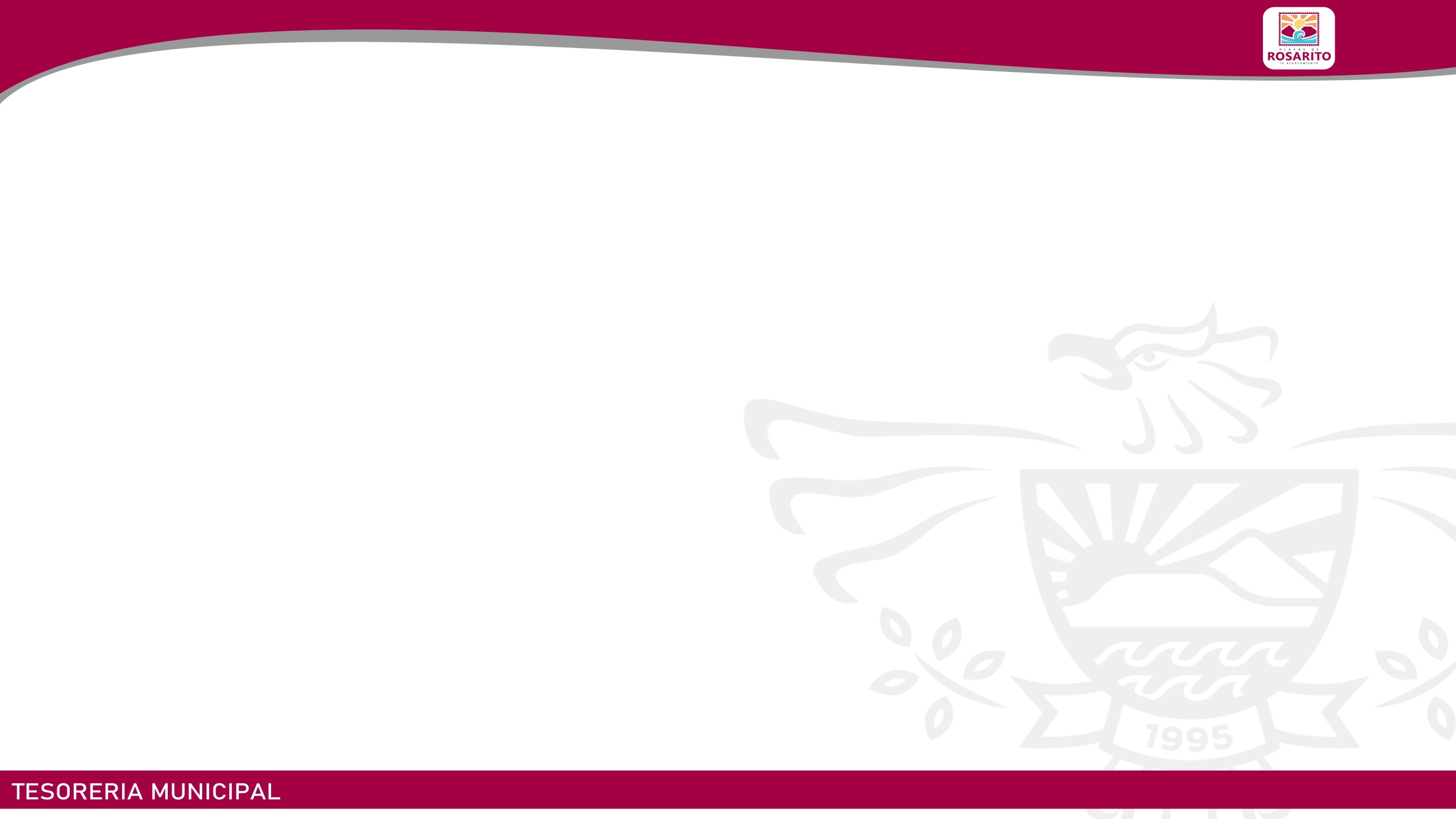 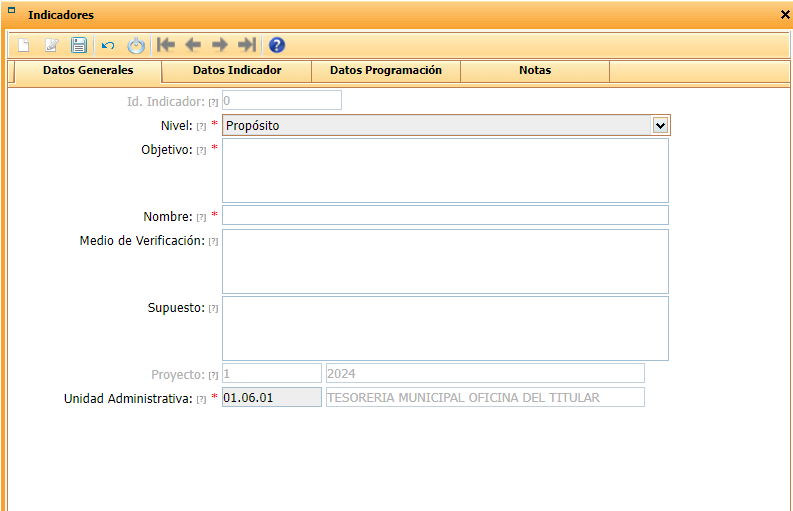 SUJETO+ VERBO+ COMPLEMENTO
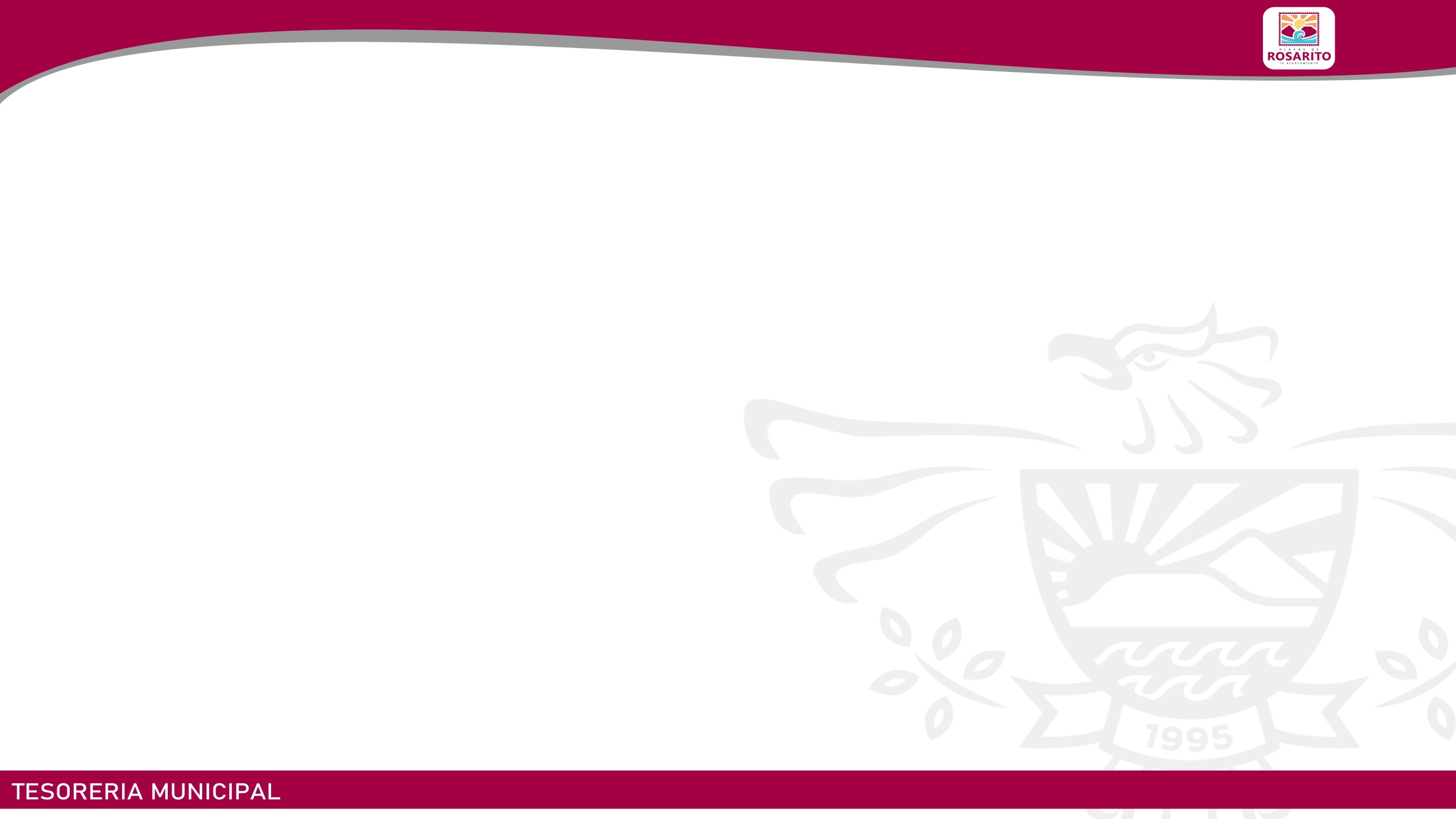 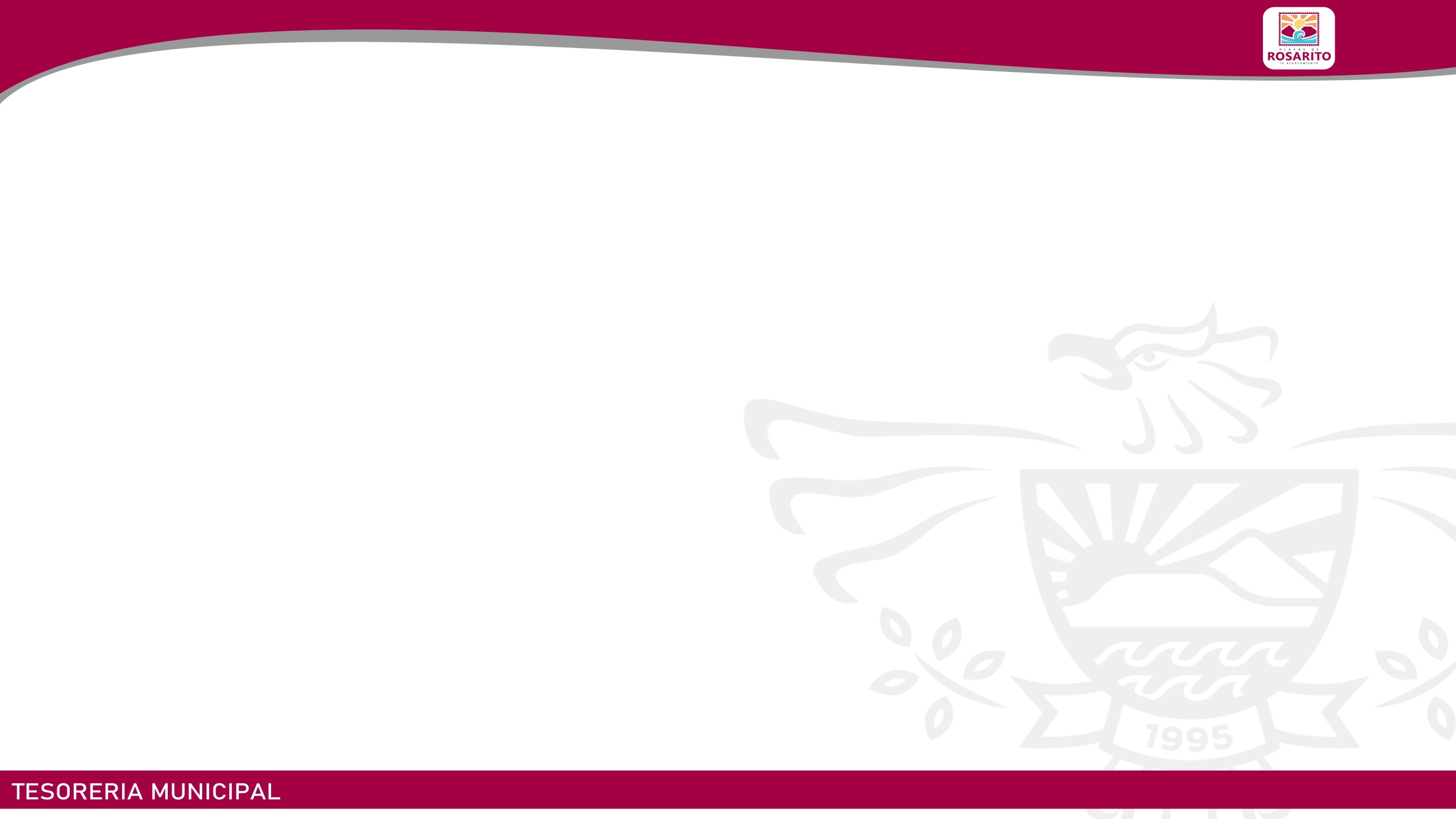 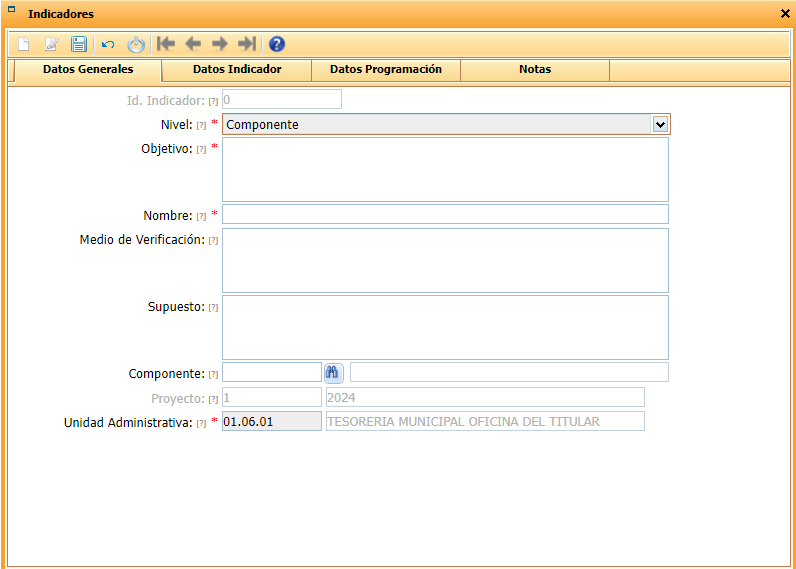 Producto Terminado+ Verbo en Participativo
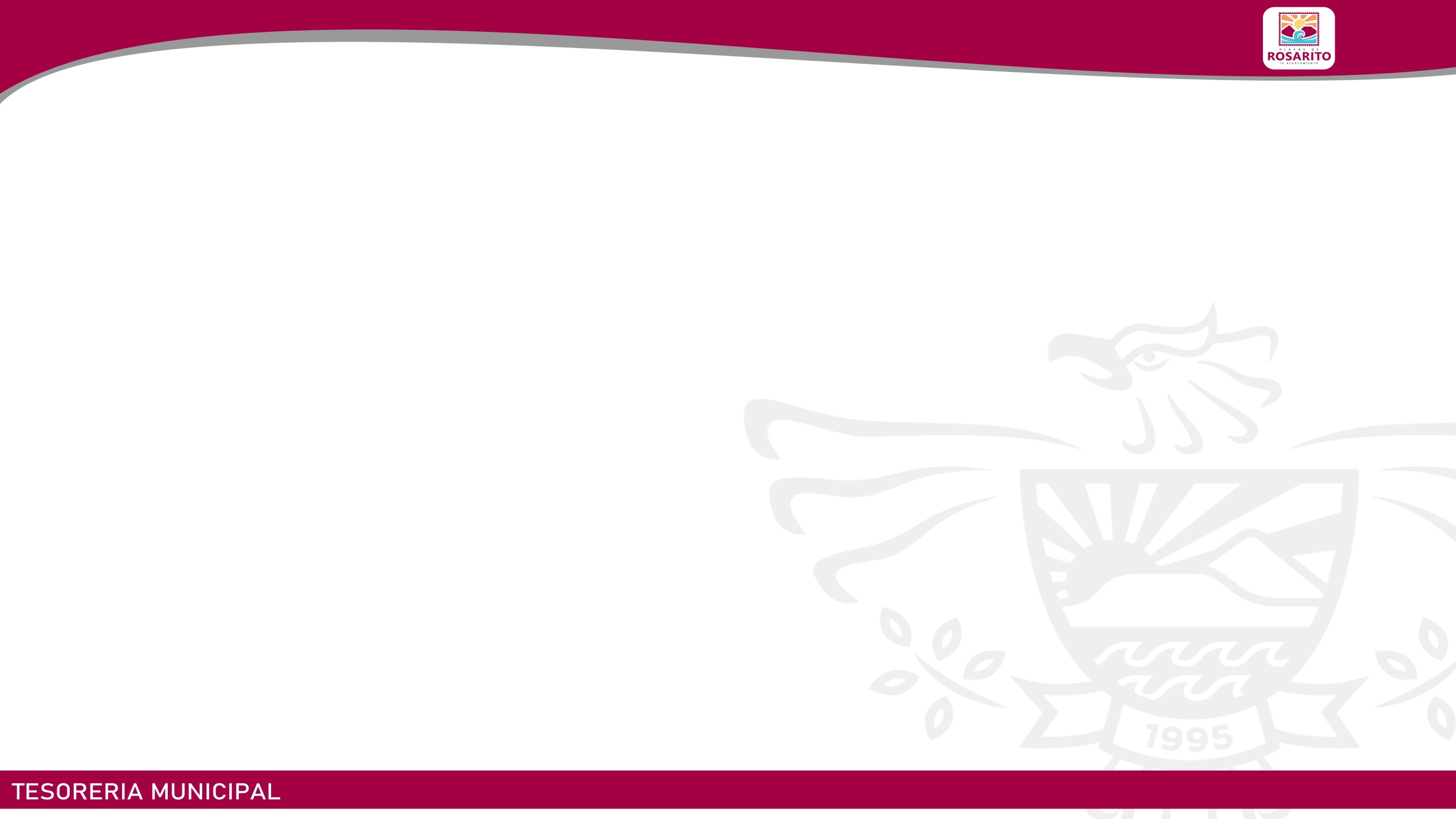 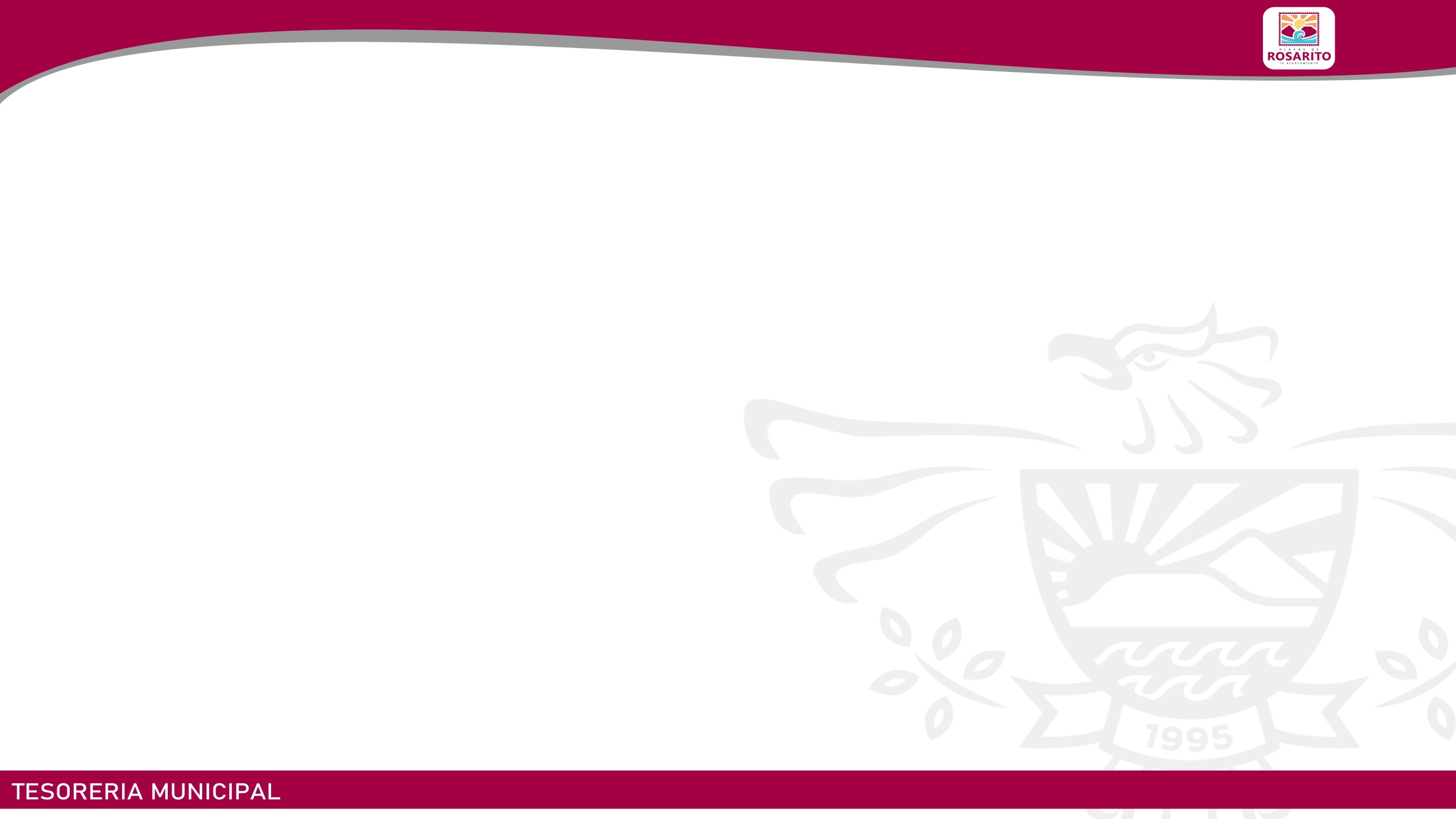 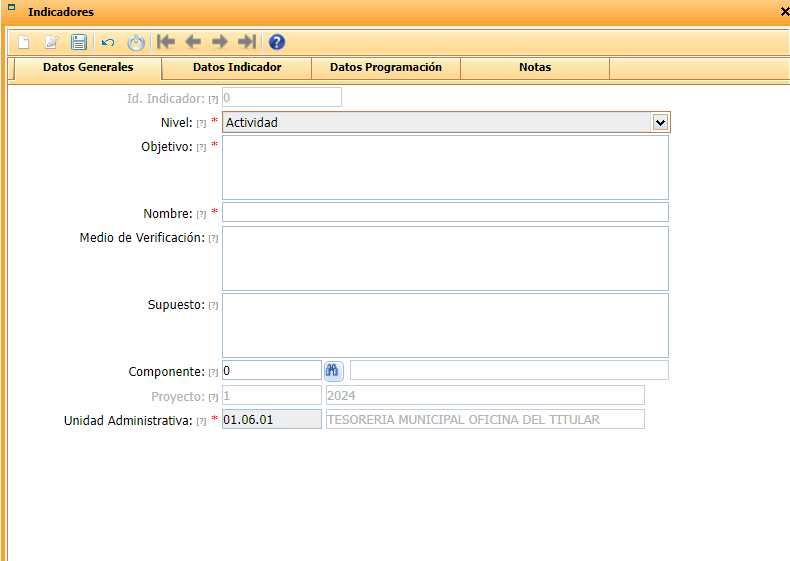 Sustantivo Derivado de un Verbo+ Complemento
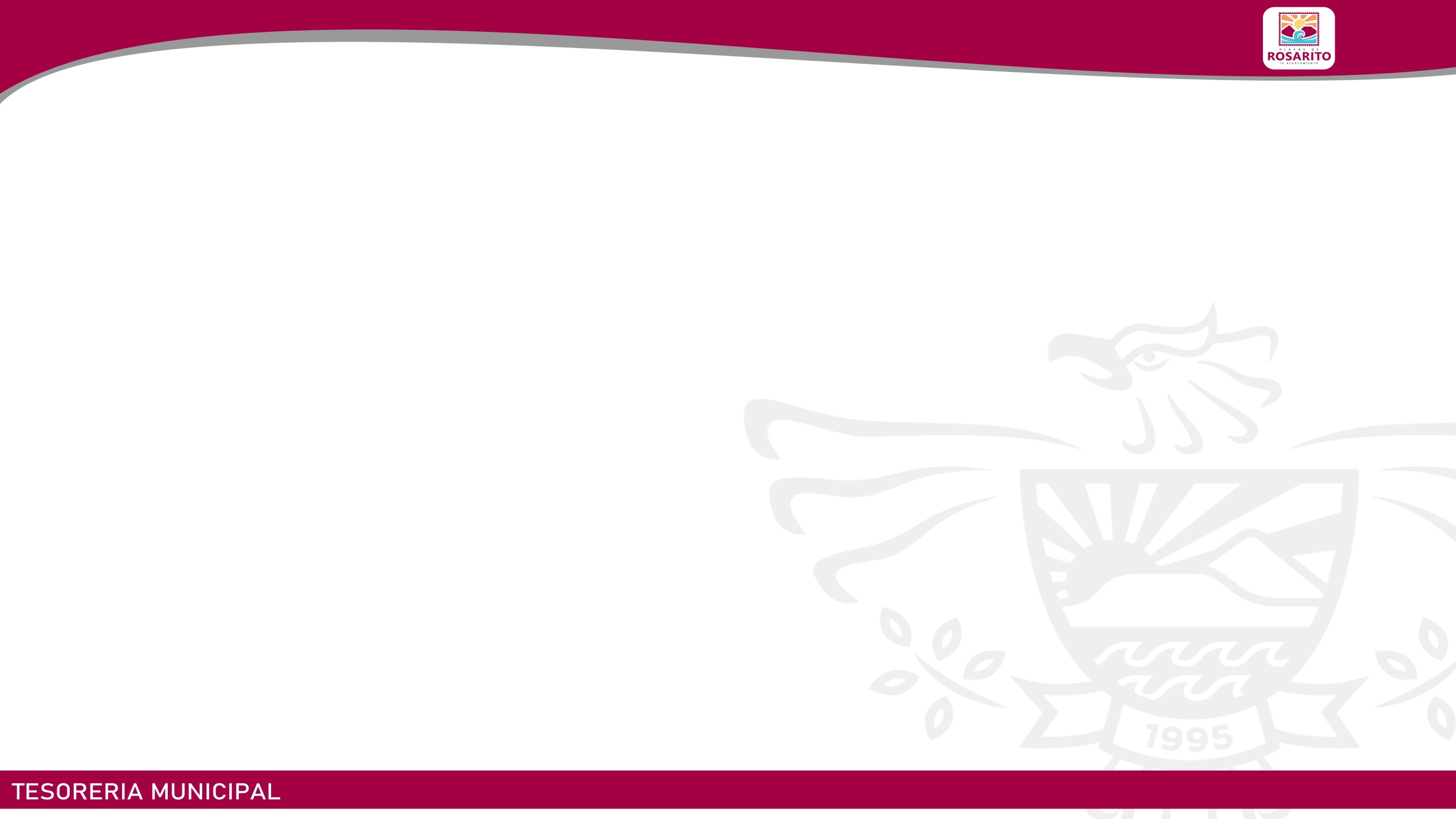 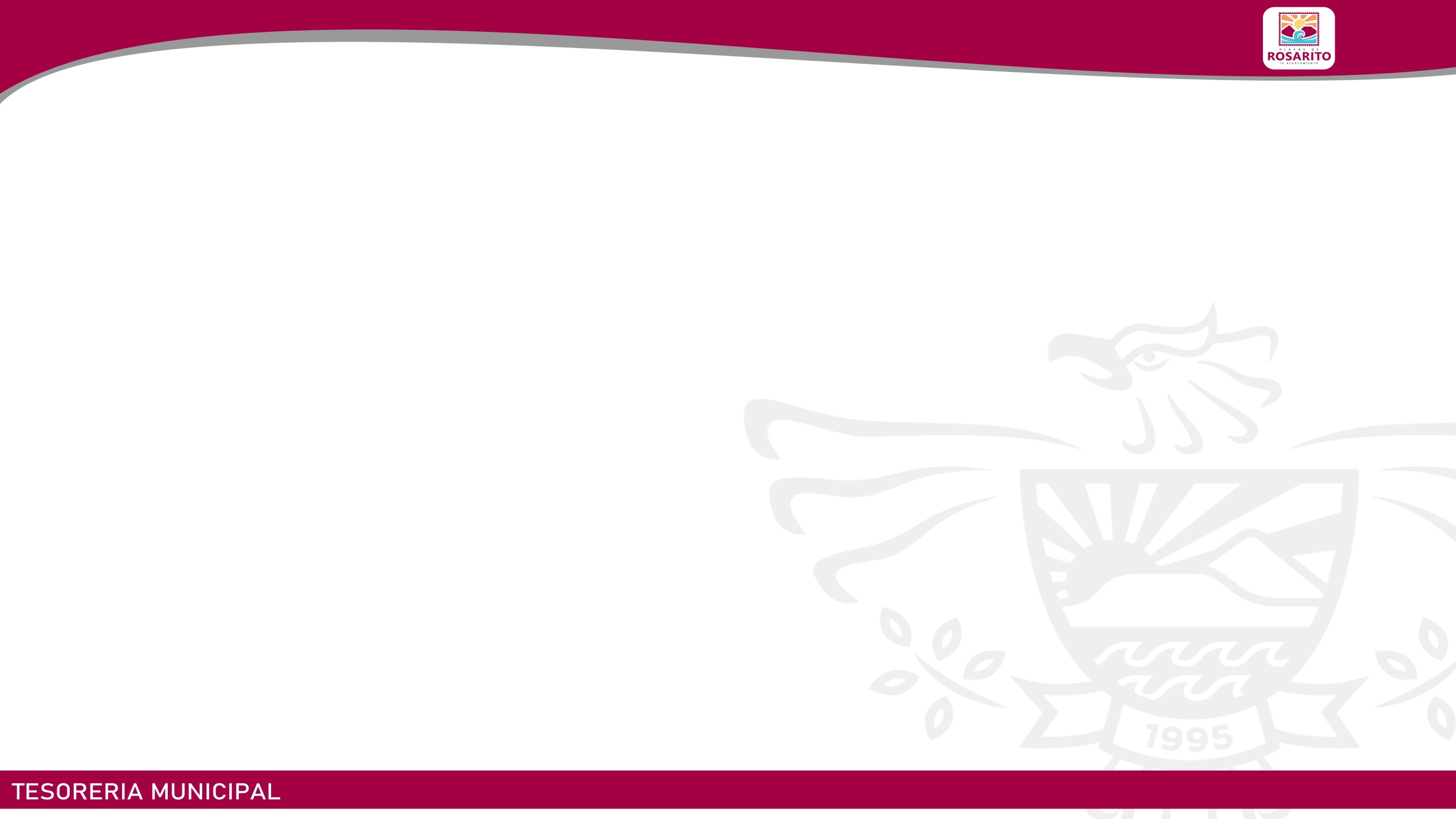 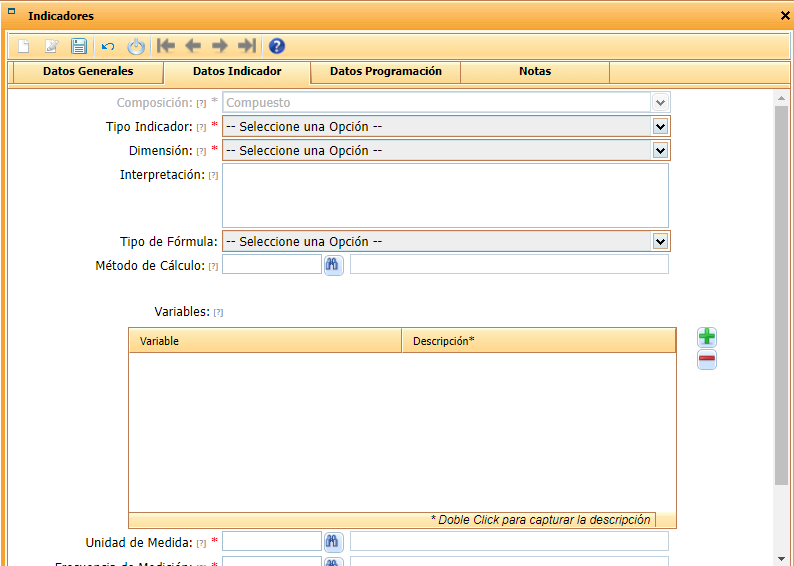 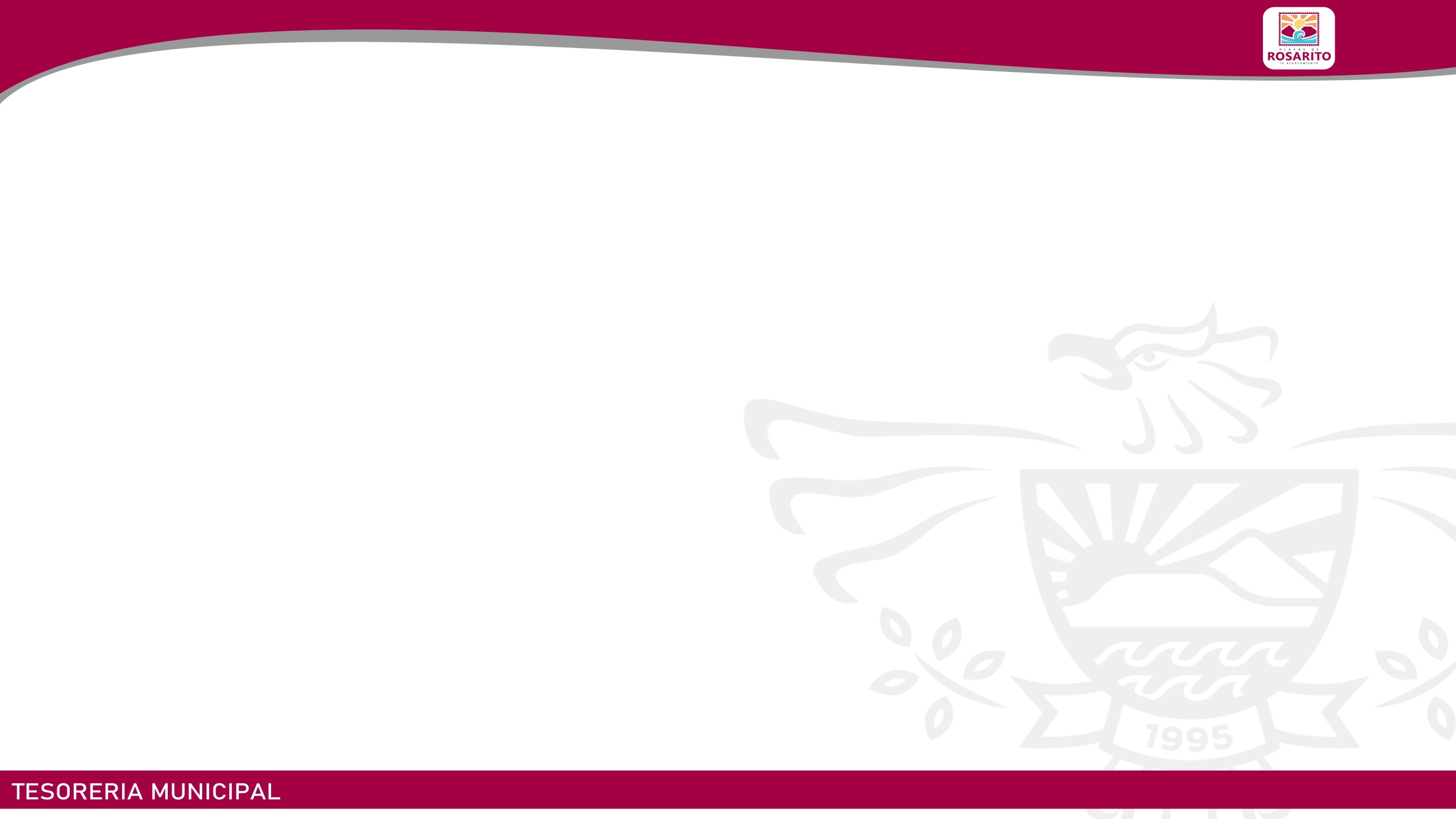 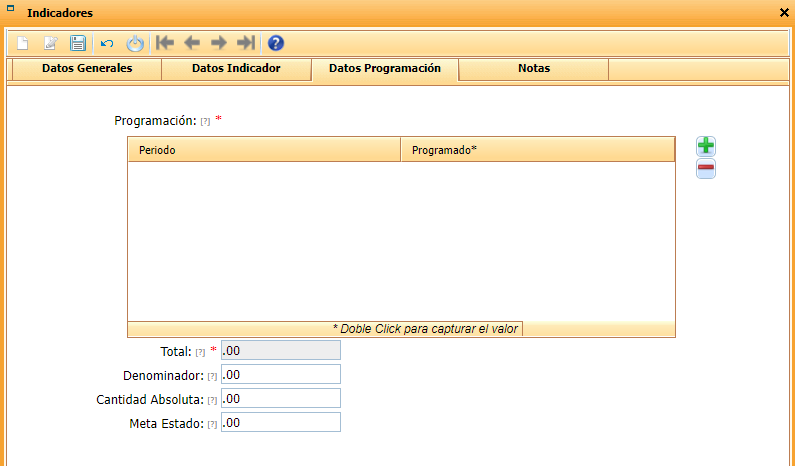 SE PROGRAMAN ANUAL
ES DECIR AL CUARTO TRIMESTRE
FIN Y PROPOSITO
LA PROGRAMACION PUEDE SER EN CUALQUIER TRIMESTRE
COMPONENTE Y ACTIVIDADES
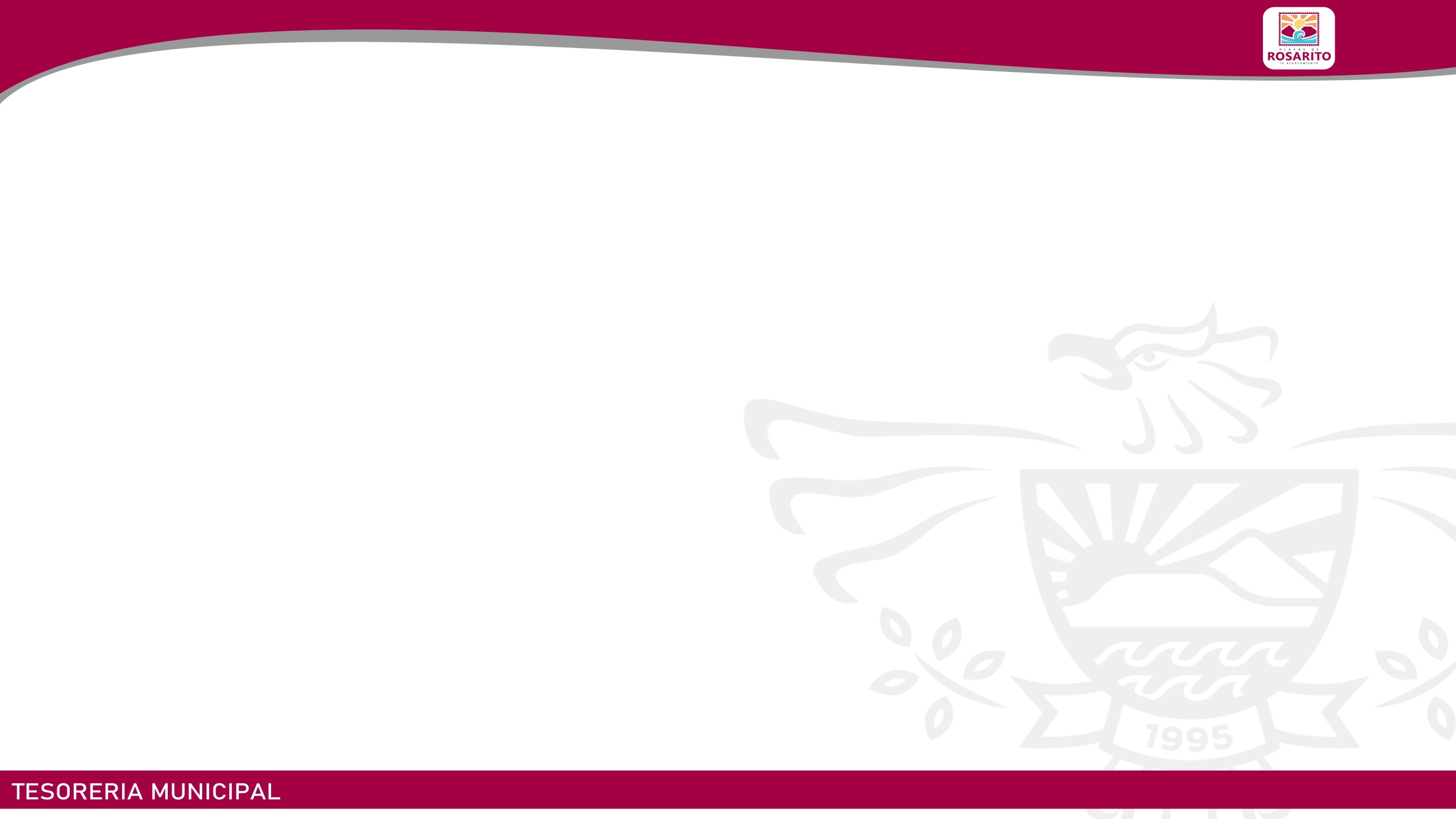 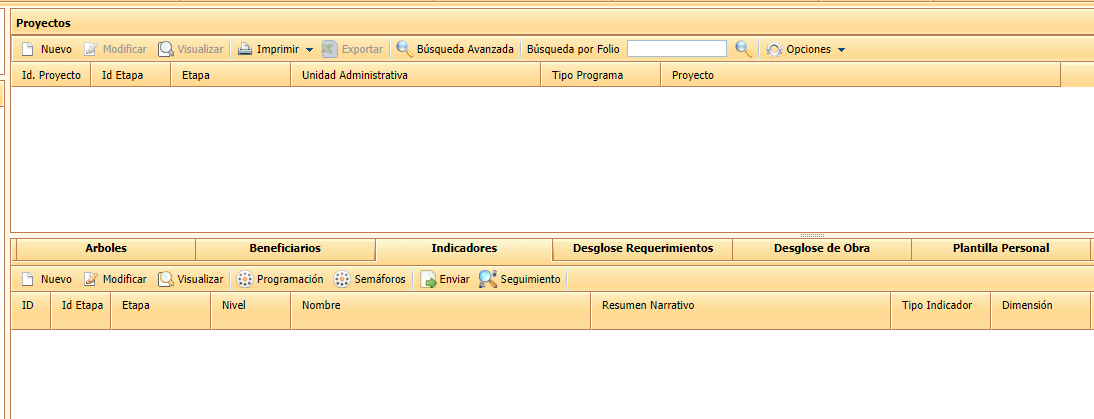 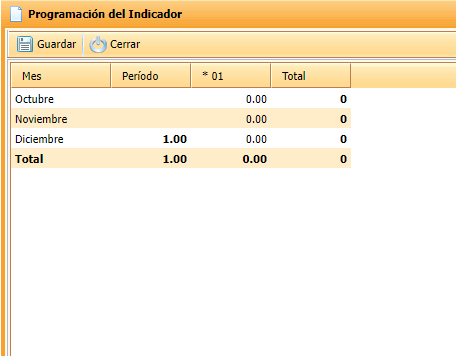 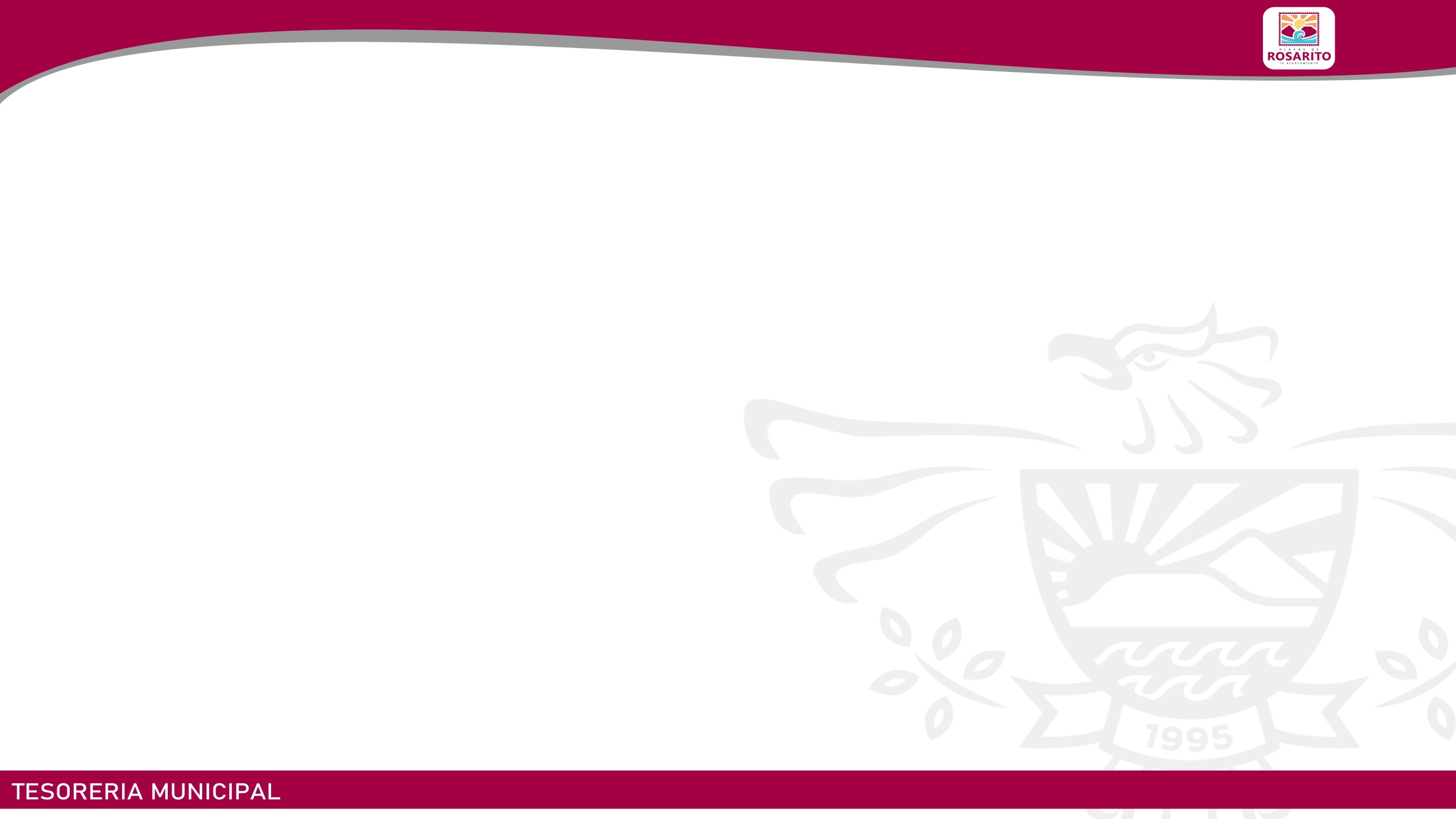 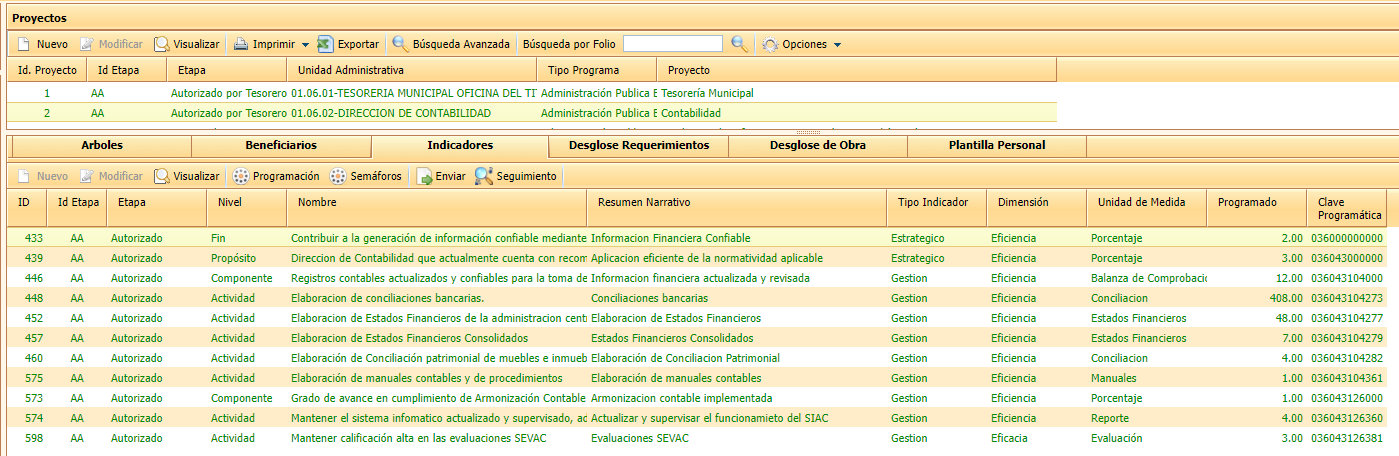 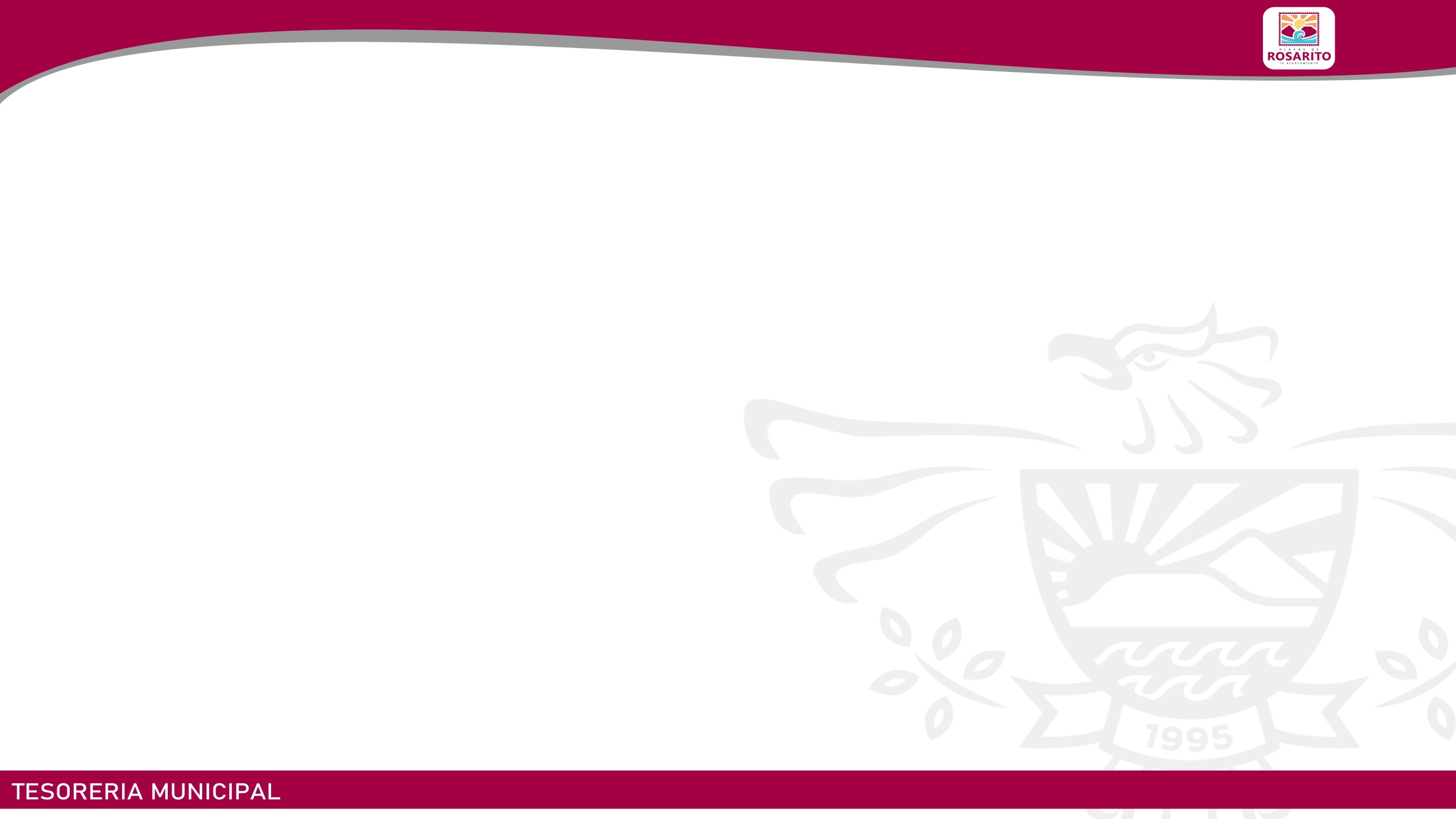 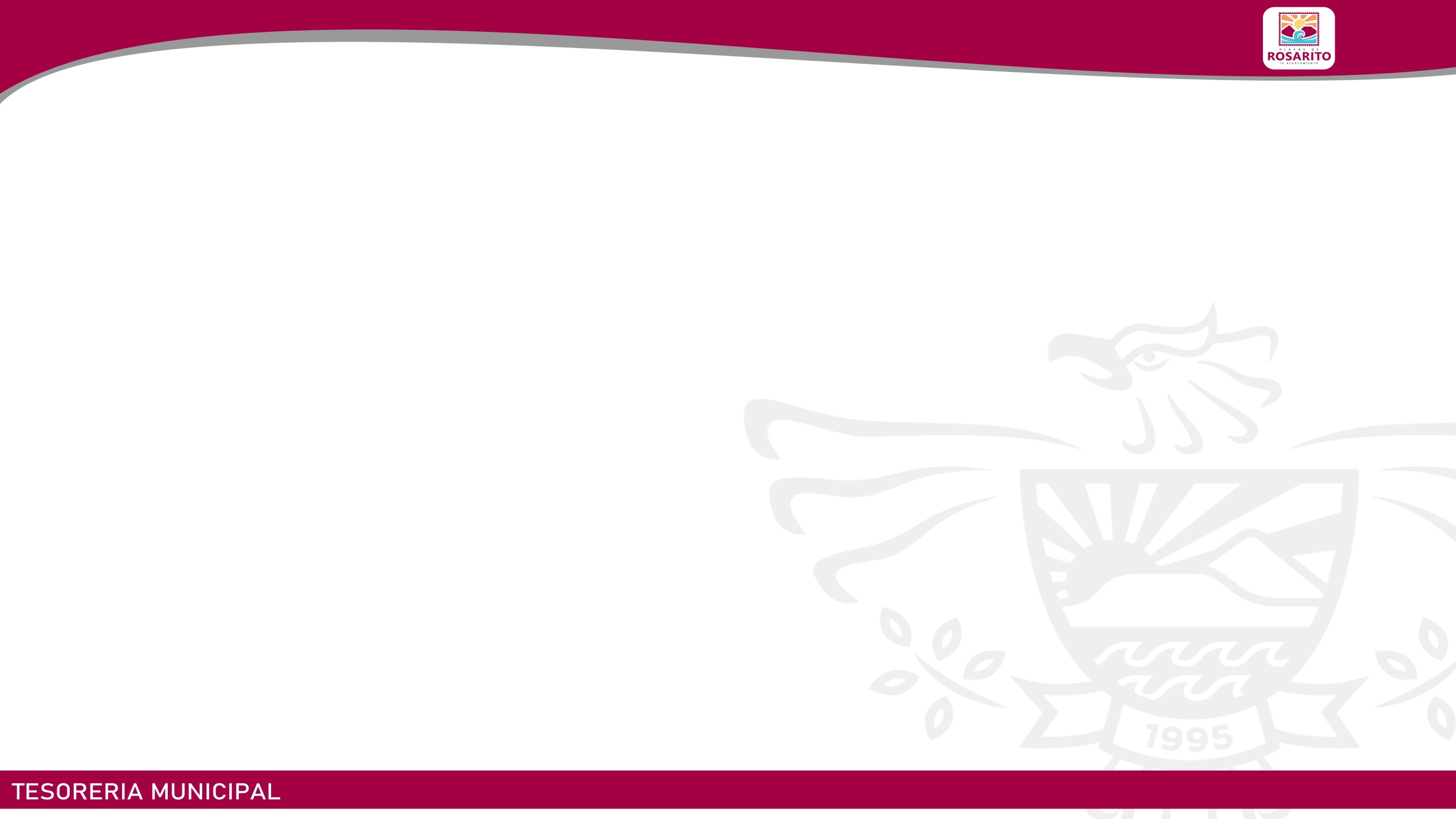 Enlace a los Manuales correspondientes, para Elaboración de POA´S 2024
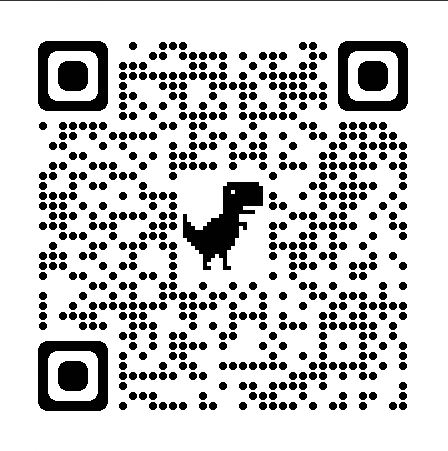 https://www.rosarito.gob.mx/ix/ver/poas-2023
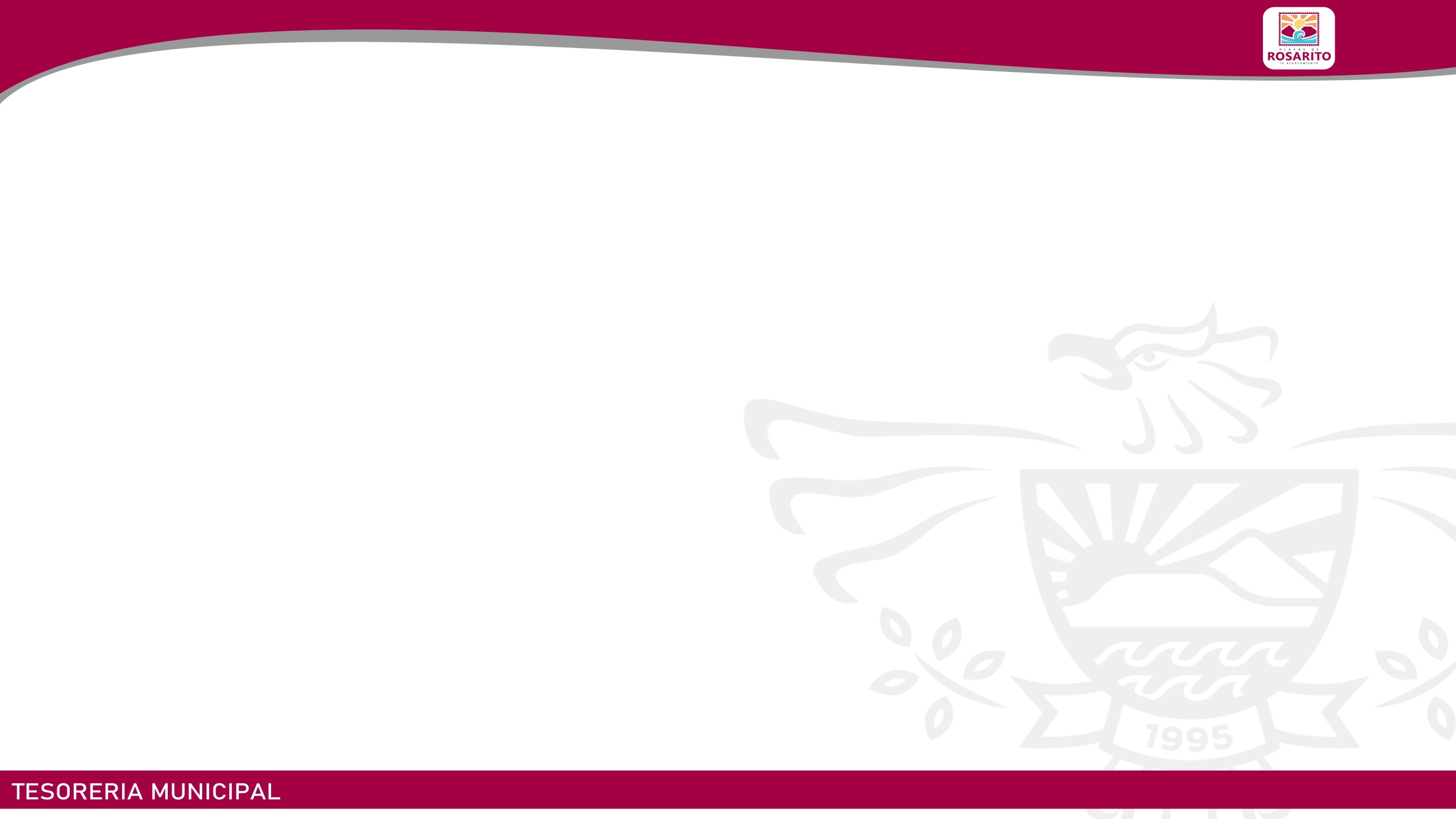 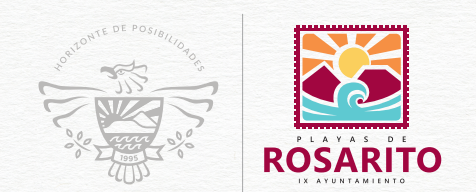 IX AYUNTAMIENTO DE PLAYAS DE ROSARITO
TESORERÍA MUNICIPAL
PROGRAMACIÓN Y PRESUPUESTOS 

¡Gracias!